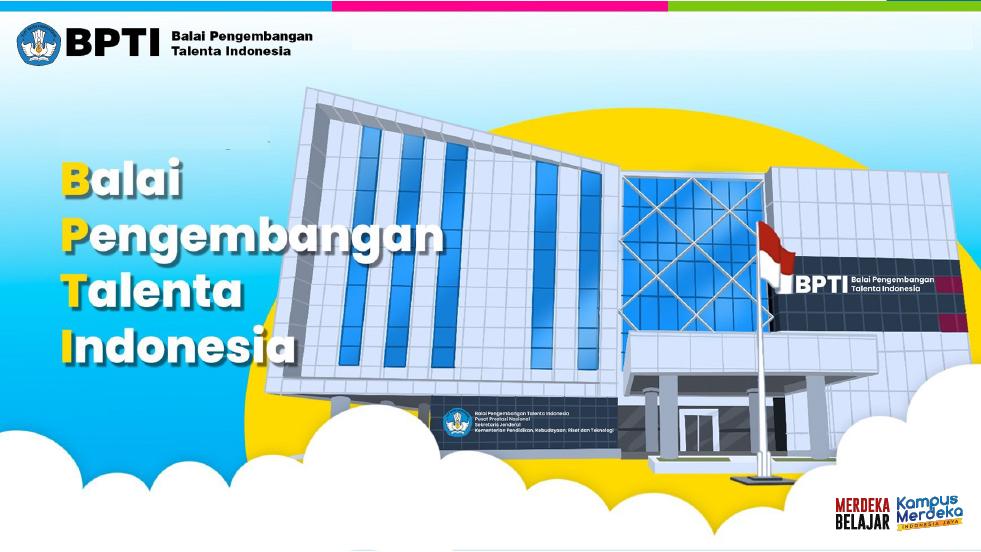 Kompetisi Bidang Perencanaan Bisnis
PROGRAM DAN KEGIATAN
Juri Kompetisi Bidang Perencanaan Bisnis
Dr. Ir. Nurianna Thoha, MBA
BINUS Univesity
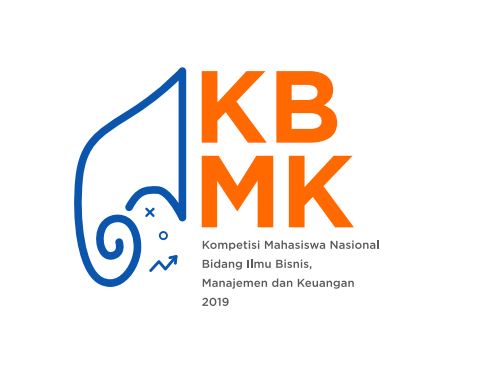 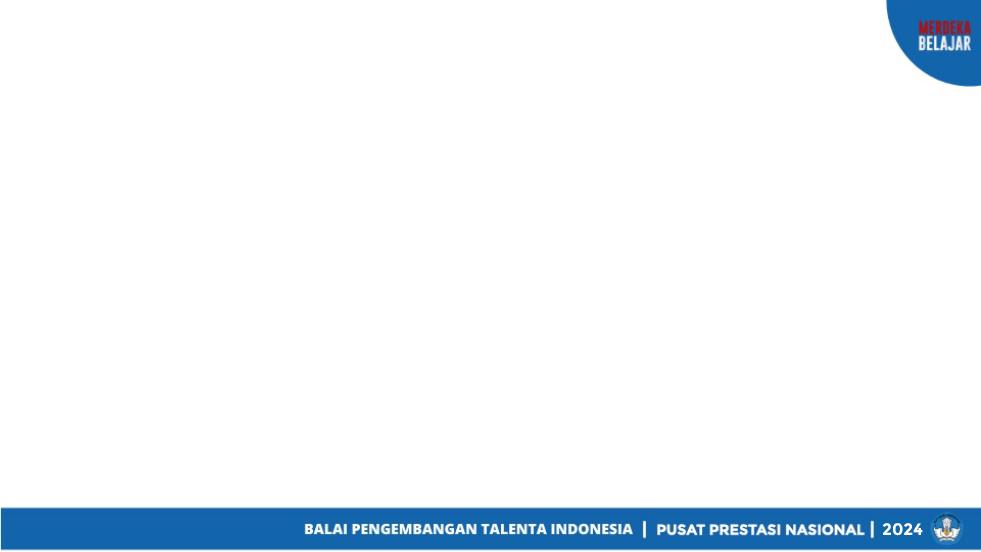 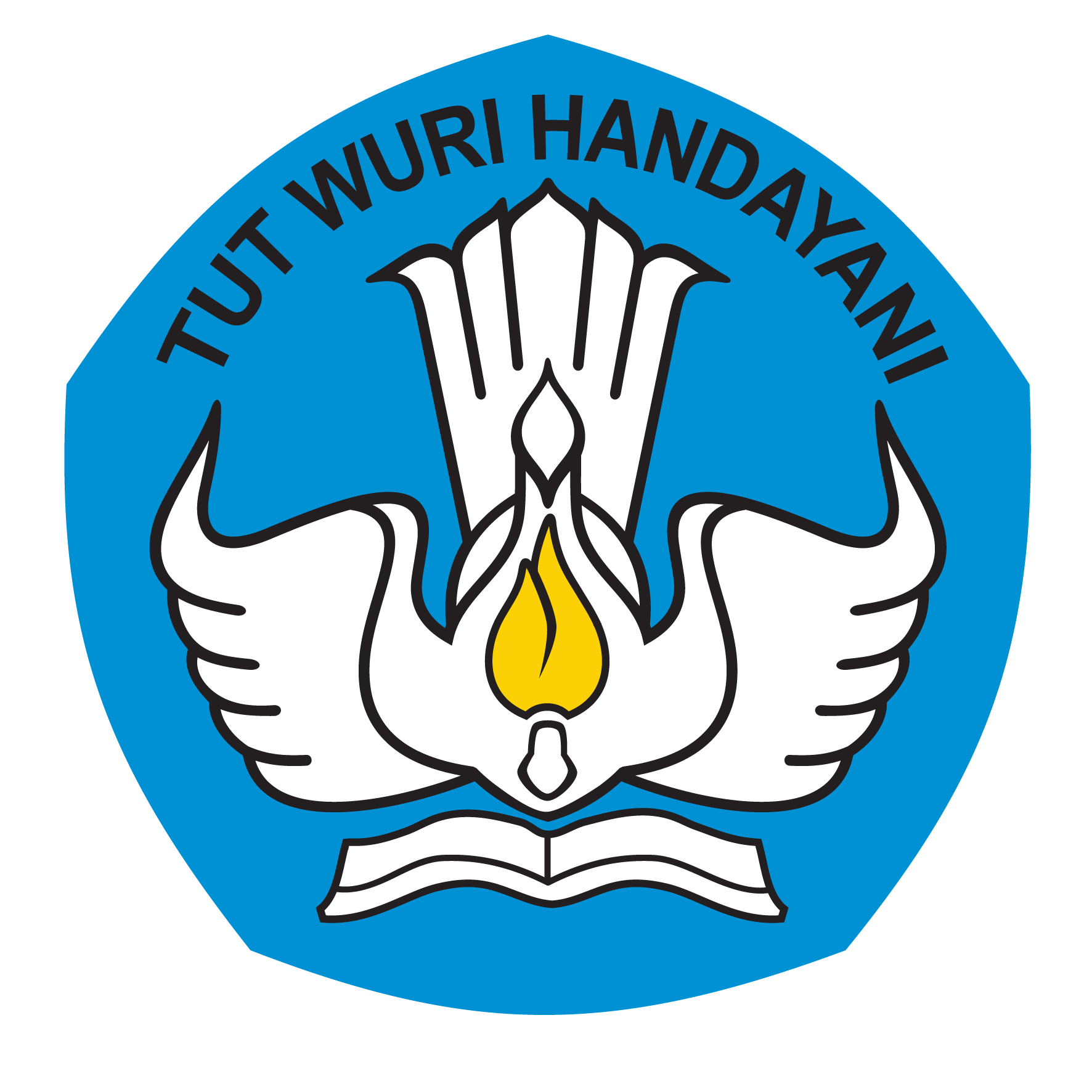 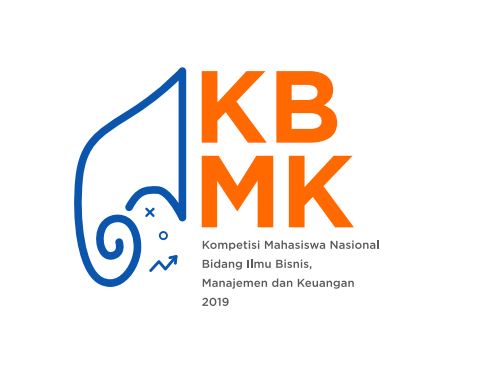 KEMENTERIAN PENDIDIKAN,
KEBUDAYAAN, RISET, 
DAN TEKNOLOGI
KOMPETISI BIDANG PERENCANAAN BISNIS
TEMA
Eksplorasi Peluang Produksi dan Konsumsi Bertanggungjawab serta Penerapan Ekonomi Sirkular Pada Era Industry 4.0 dan Society 5.0 Untuk Percepatan Transformasi Ekonomi Nasional yang Inklusif dan Berkelanjutan Dalam Kerangka Bidang Ilmu Bisnis, Manajemen dan Keuangan
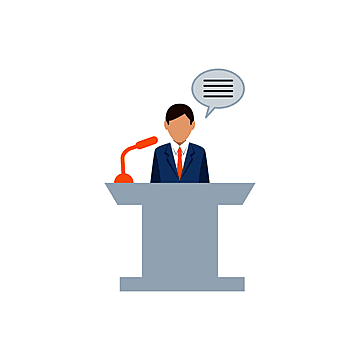 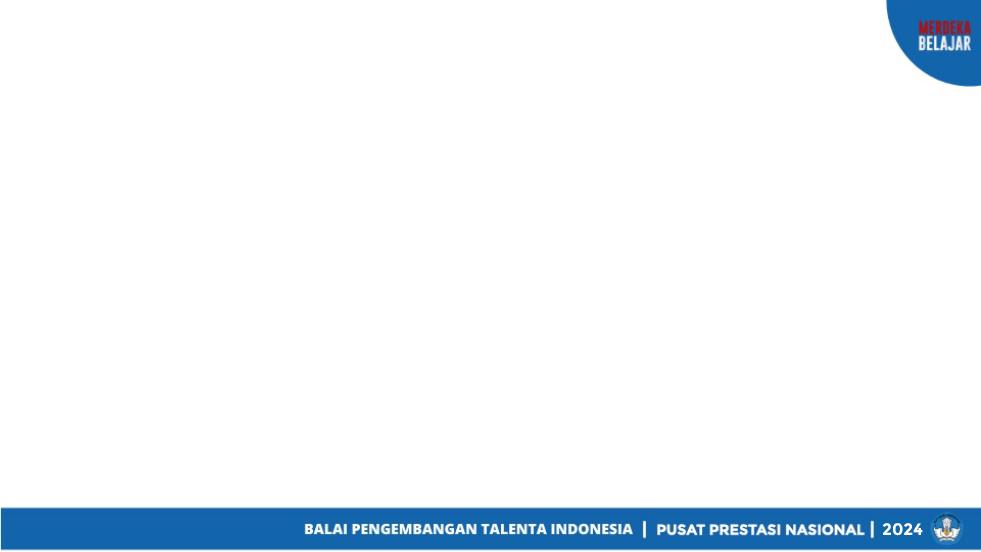 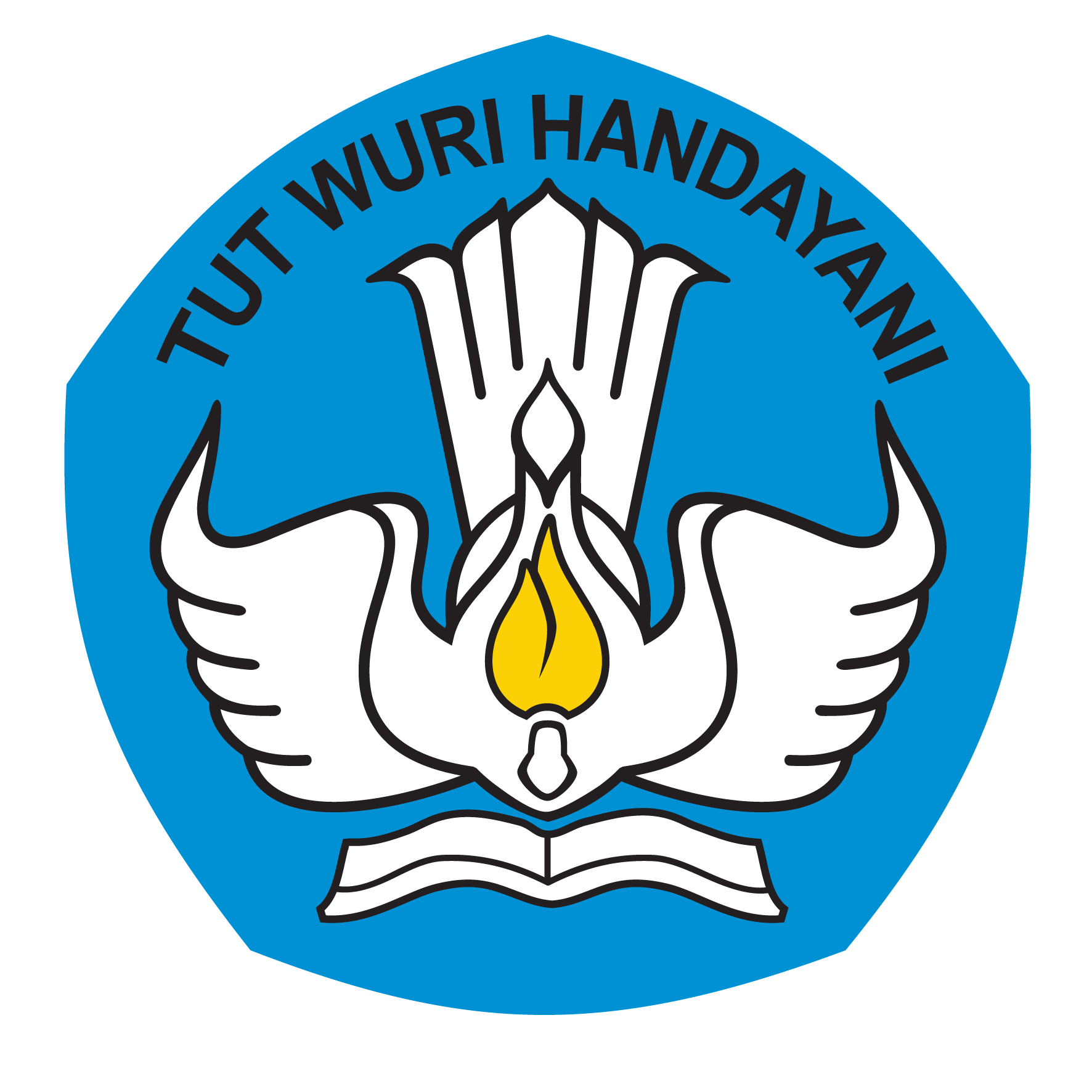 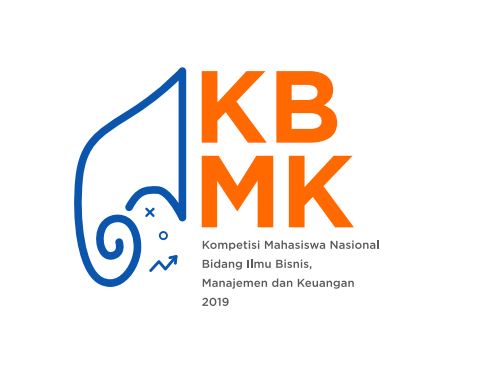 KEMENTERIAN PENDIDIKAN,
KEBUDAYAAN, RISET, 
DAN TEKNOLOGI
KOMPETISI BIDANG PERENCANAAN BISNIS
CONTENTS
Deskripsi Kompetisi
Ruang Lingkup dan Tema Bidang
Kompetisi Rujukan
Babak Penyisihan
Materi Submisi
Kriteria Penilaian
Babak Semi-Final dan Babak Final
Materi Submisi
Kriteria Penilaian
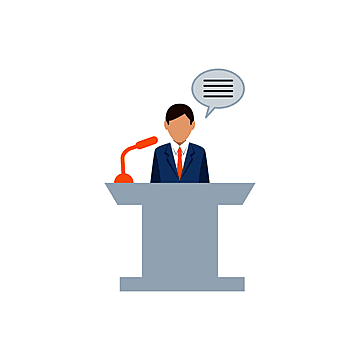 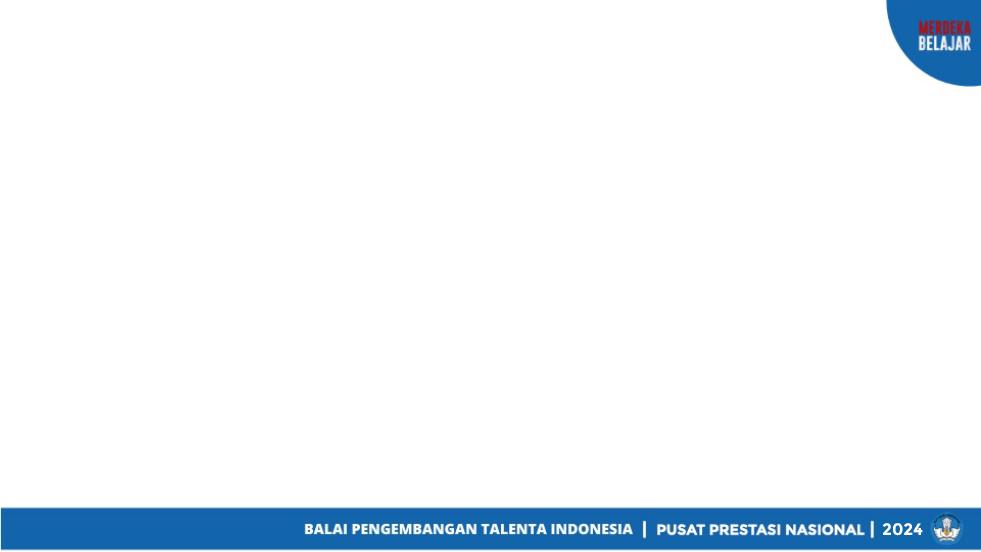 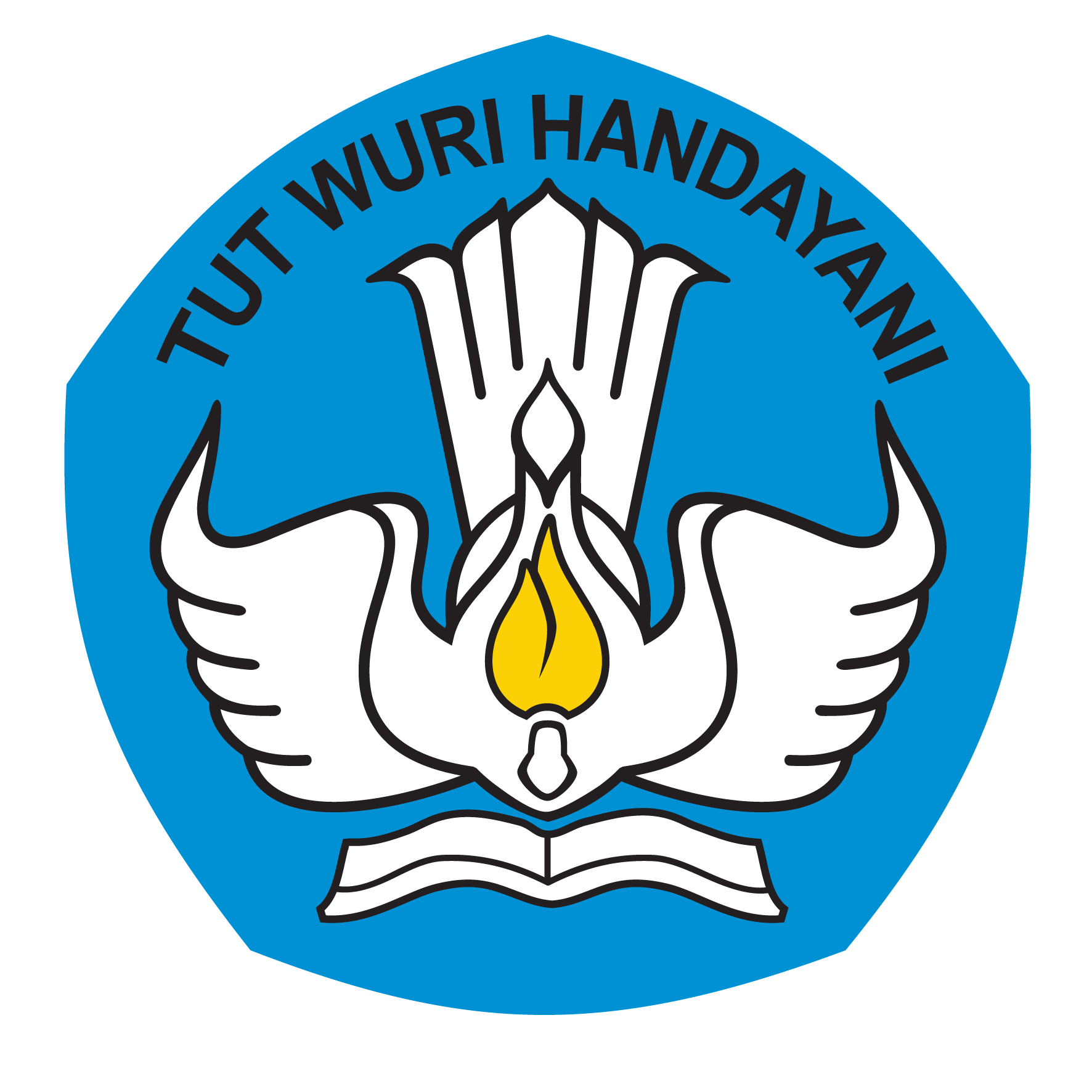 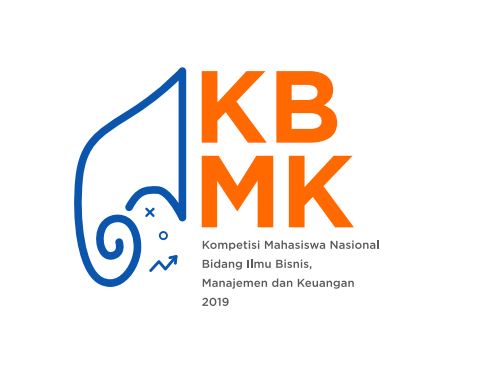 KEMENTERIAN PENDIDIKAN,
KEBUDAYAAN, RISET, 
DAN TEKNOLOGI
KOMPETISI BIDANG PERENCANAAN BISNIS
Deskripsi Kompetisi
Tugas dan Ruang Lingkup
Kelompok mahasiswa mengerjakan sebuah ide bisnis dimana bisnis tersebut diharapkan dapat berkelanjutan melalui inovasi, ko-kreasi, dan pemanfaatan teknologi. 
Bisnis yang dipilih tidak hanya memiliki potensi keuntungan yang besar tetapi juga dapat digunakan sebagai sarana untuk persiapan “Eksplorasi Peluang Produksi dan Konsumsi Bertanggungjawab serta Penerapan Ekonomi Sirkular Pada Era Industry 4.0 dan Society 5.0 Untuk Percepatan Transformasi Ekonomi Nasional yang Inklusif dan Berkelanjutan Dalam Kerangka Bidang Ilmu Bisnis, Manajemen dan Keuangan”.
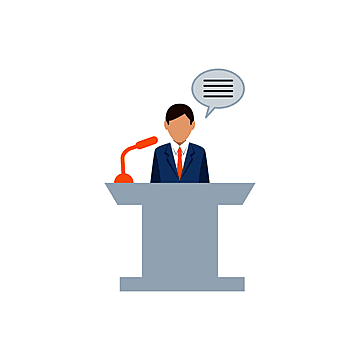 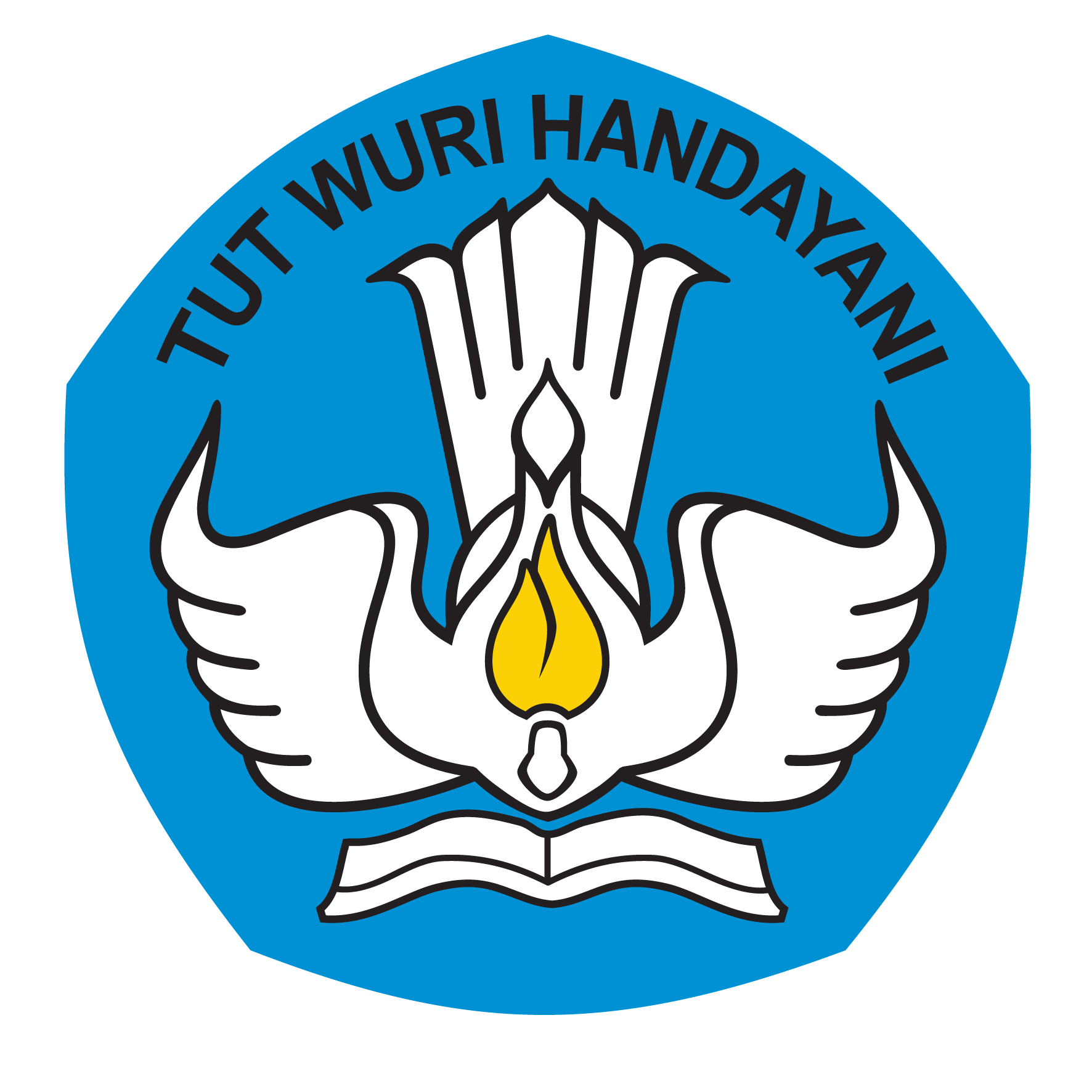 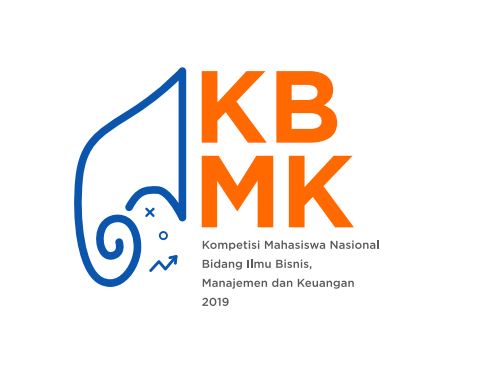 KEMENTERIAN PENDIDIKAN,
KEBUDAYAAN, RISET, 
DAN TEKNOLOGI
KOMPETISI BIDANG PERENCANAAN BISNIS
Sebagai keberlanjutan dari kompetisi nasional yang diadakan di tingkat Pendidikan Menengah (DIKMEN) maka proposal bisnis yang dibuat dapat berasal dari proposal finalis Olimpiade Penelitian Siswa Indonesia (OPSI) atau Festival Inovasi Kewirausahaan Siswa Indonesia (FIKSI) dengan memberikan informasi yang jelas dalam proposal yang disubmit yang termasuk tahun keikutsertaan OPSI atau FIKSI, kategori OPSI atau FIKSI, dan tim inisiator awal proposal OPSI atau FIKSI tersebut.
Proposal bisnis juga dapat dilakukan dengan bekerjasama dengan program Pengabdian Pada Masyarakat yang sedang atau akan dilaksanakan di Perguruan Tinggi mahasiswa berasal.
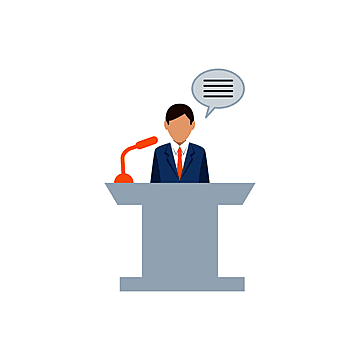 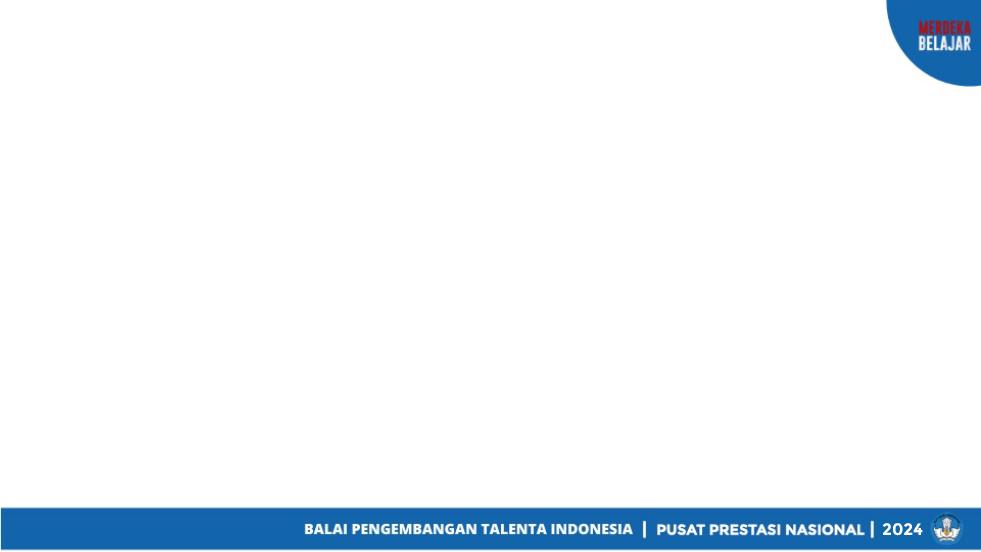 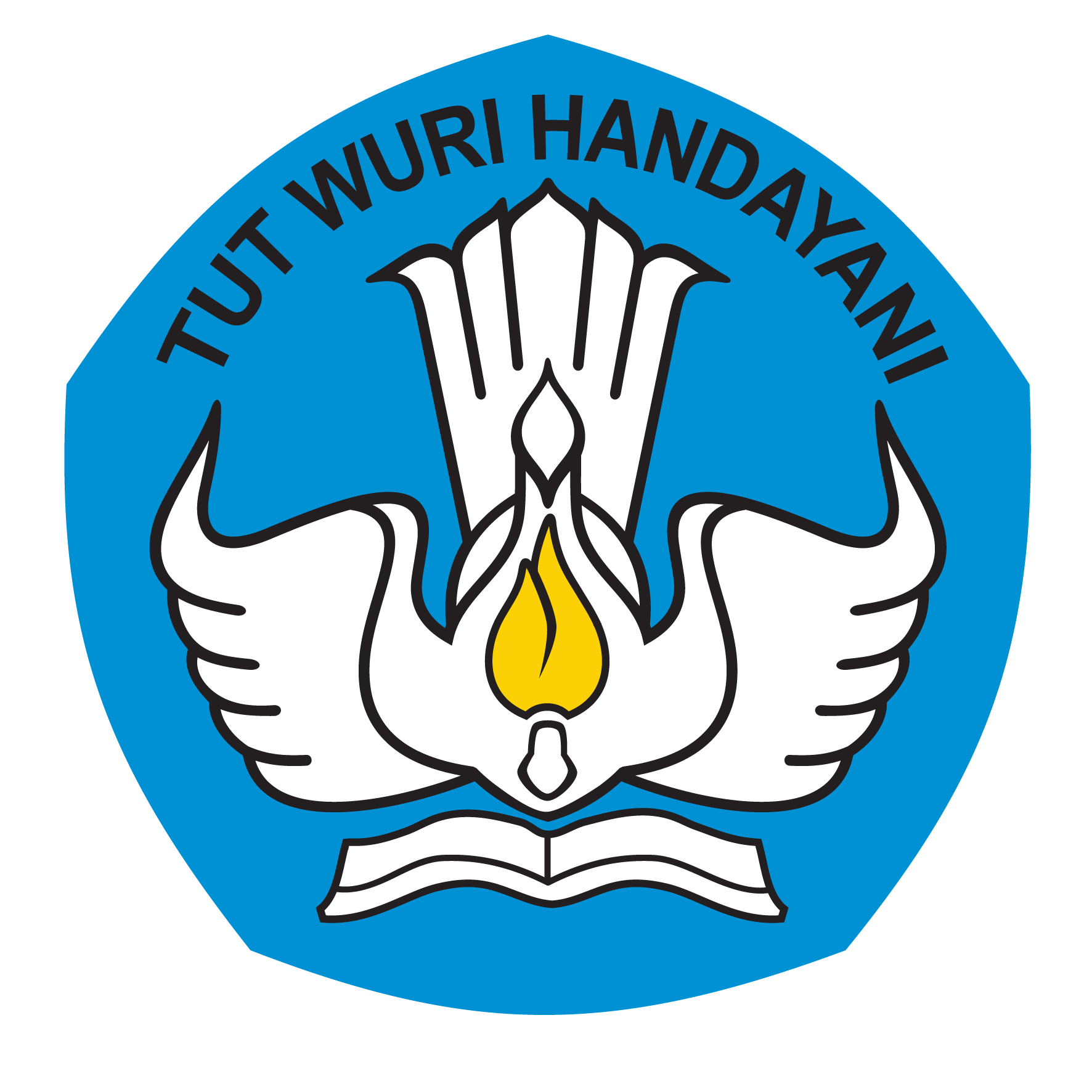 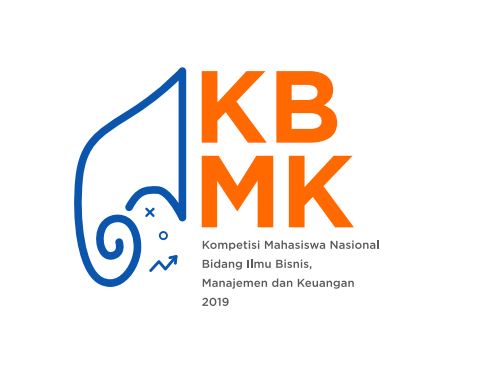 KEMENTERIAN PENDIDIKAN,
KEBUDAYAAN, RISET, 
DAN TEKNOLOGI
KOMPETISI BIDANG PERENCANAAN BISNIS
Komponen/Kerangka Analisa
Analisa PESTEL
(Aguilar, 1967)
Analisa Value Proposition
(Osterwalder, 2016)
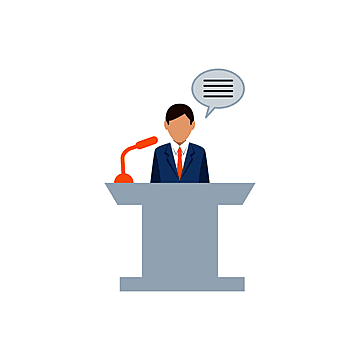 Analisa Business Model Canvas
(Osterwalder, 2013)
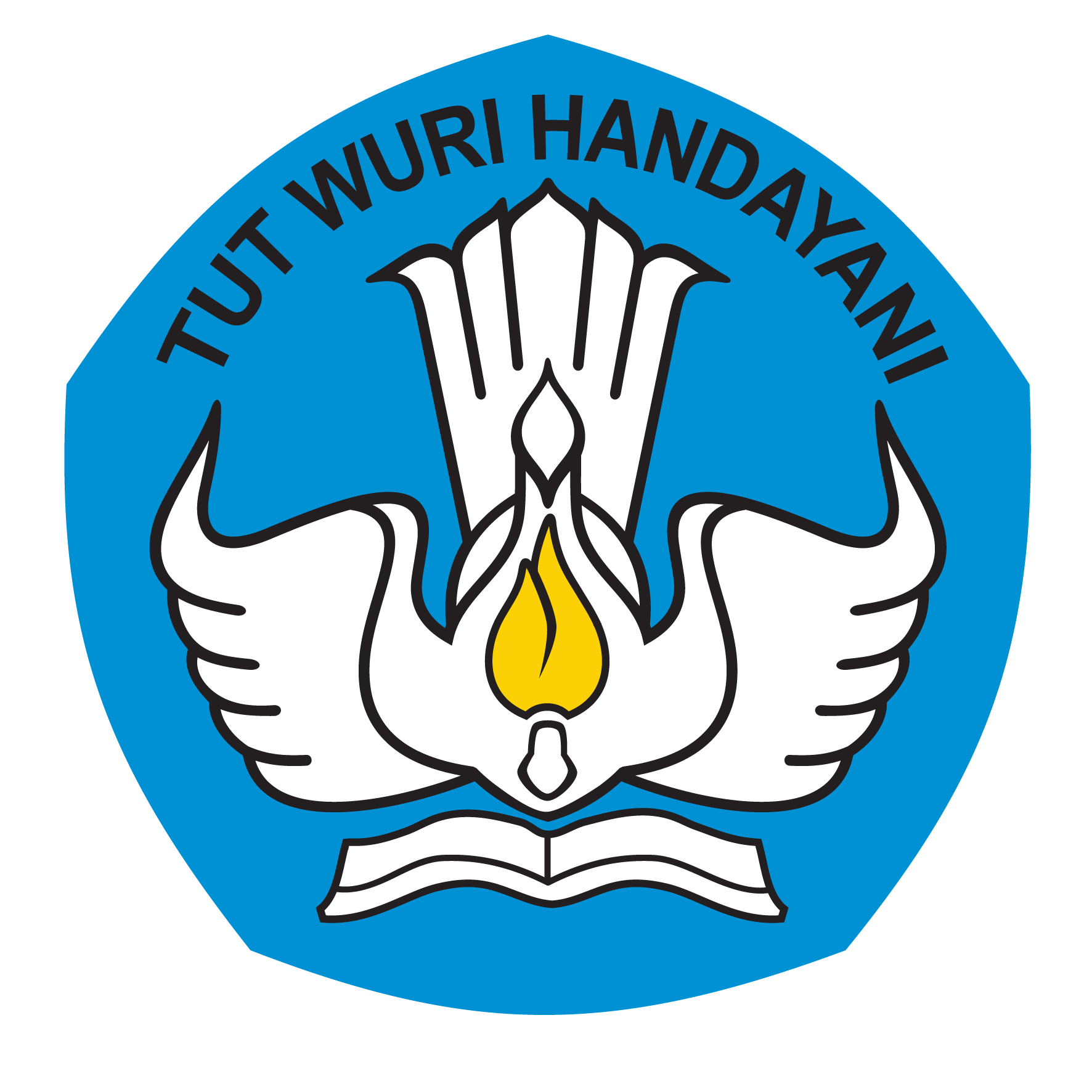 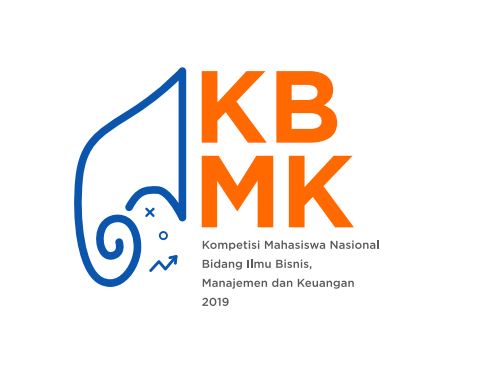 KEMENTERIAN PENDIDIKAN,
KEBUDAYAAN, RISET, 
DAN TEKNOLOGI
KOMPETISI BIDANG PERENCANAAN BISNIS
Kompetisi Acuan
Hult Prize Challenge, 
Hult International Business School, 
Boston, MA, USA
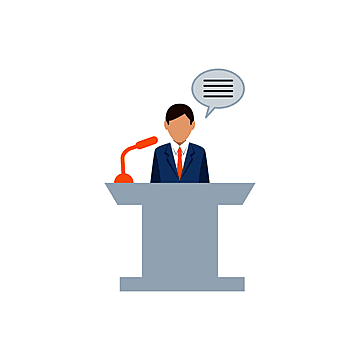 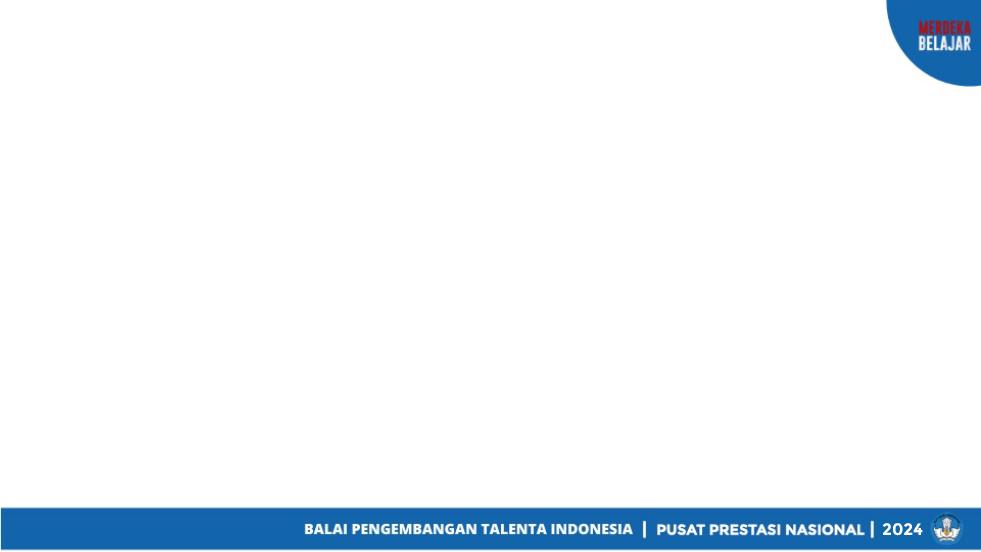 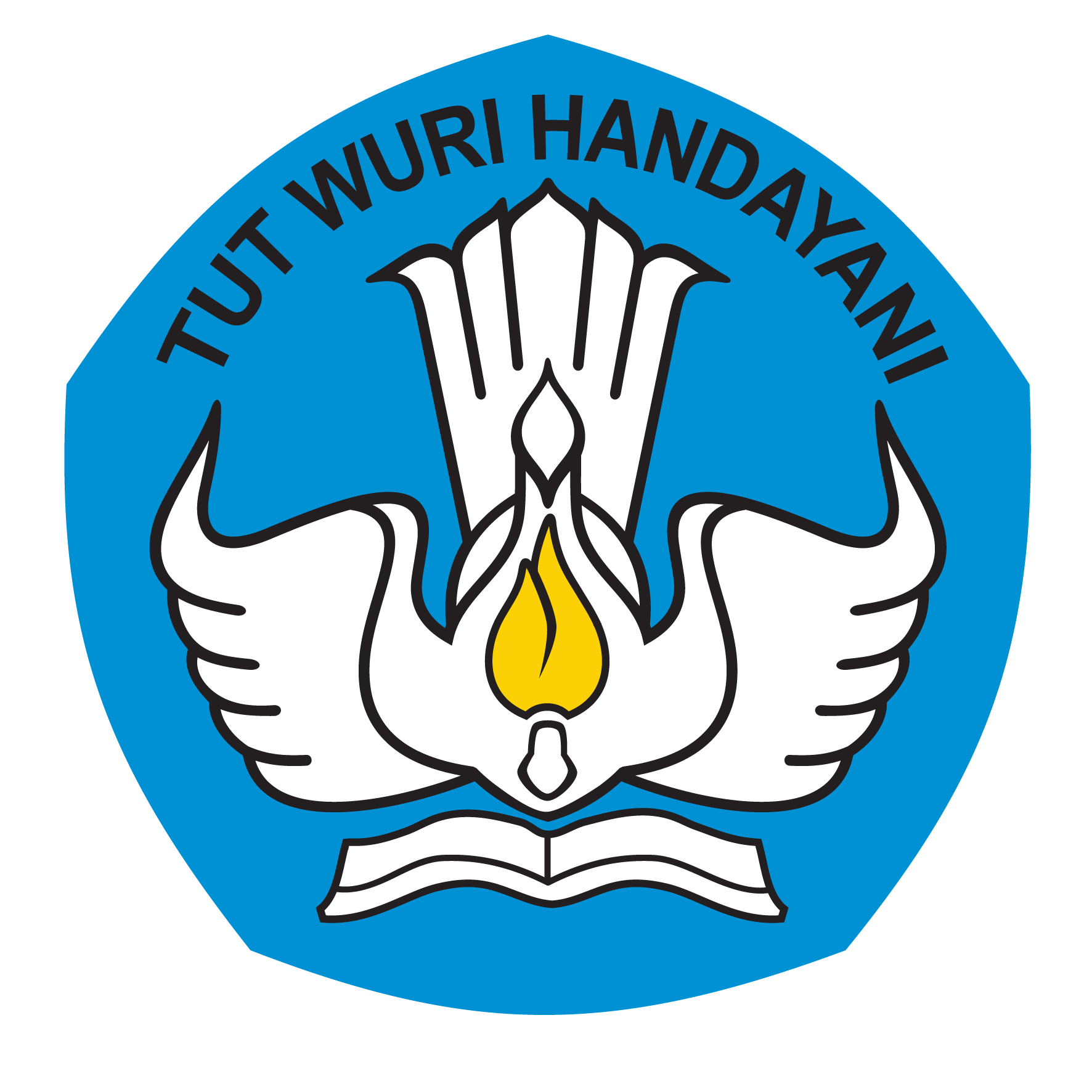 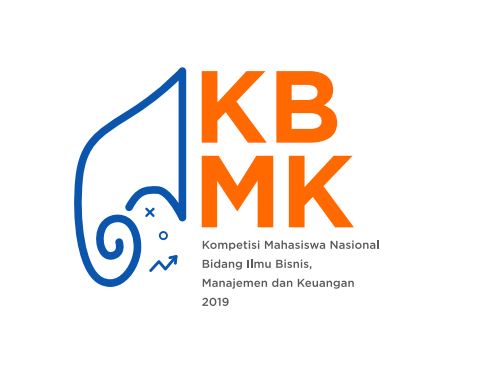 KEMENTERIAN PENDIDIKAN,
KEBUDAYAAN, RISET, 
DAN TEKNOLOGI
KOMPETISI BIDANG PERENCANAAN BISNIS
Babak Penyisihan
Submisi
Makalah dalam Bahasa Indonesia. Panjang Makalah untuk setiap tahapan seleksi terdiri dari maksimal 10 halaman dan maksimal Lampiran sejumlah 5 halaman. Dengan jenis huruf Times New Roman berukuran 12 dengan spasi 1.15.
Video harus menggunakan Bahasa Indonesia dilengkapi dengan teks terjemahan Bahasa Inggris. Durasi waktu video untuk seleksi terdiri dari maksimal 10 menit presentasi tanpa sela. 
Aturan pengurangan skor diterapkan apabila melebihi ketentuan jumlah halaman pada makalah dan durasi dalam video seperti yang telah dijelaskan di poin E Penilaian Umum.
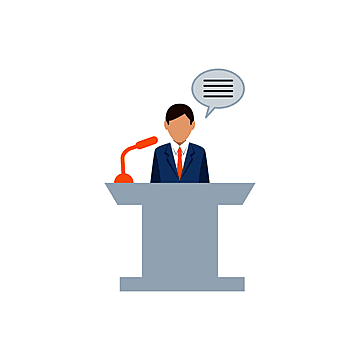 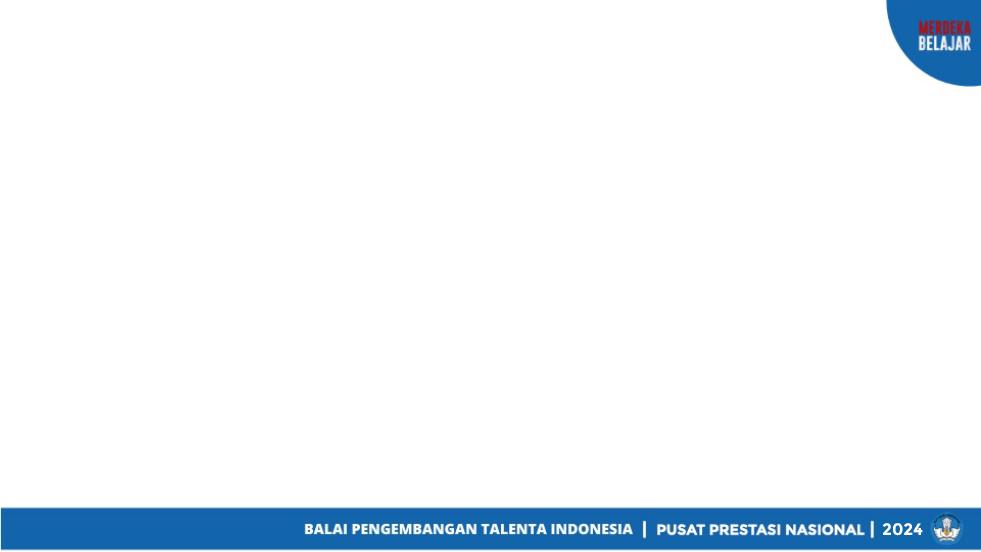 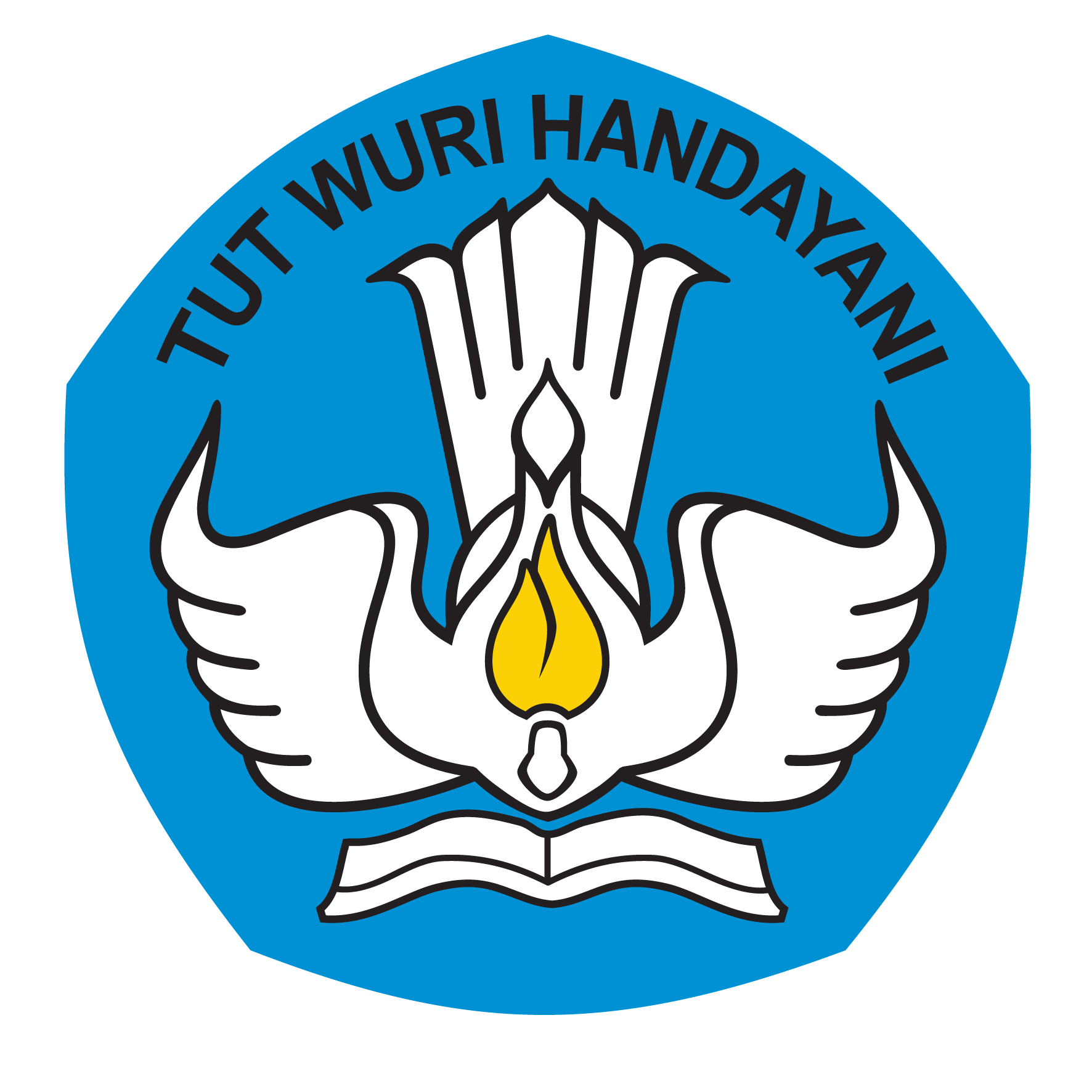 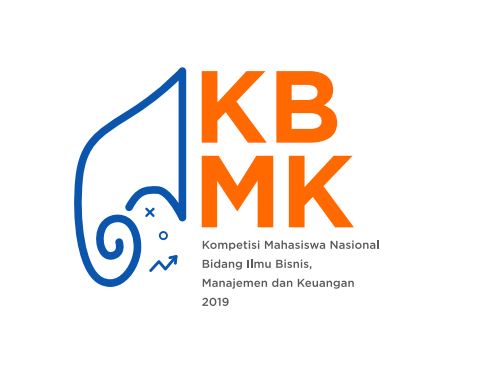 KEMENTERIAN PENDIDIKAN,
KEBUDAYAAN, RISET, 
DAN TEKNOLOGI
KOMPETISI BIDANG PERENCANAAN BISNIS
Kriteria Penilaian Babak Penyisihan: Video presentasi dan makalah
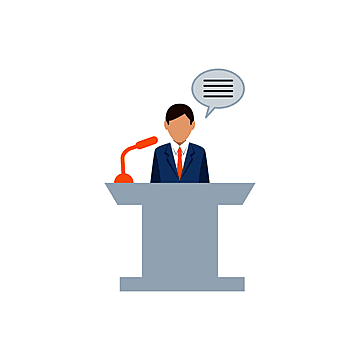 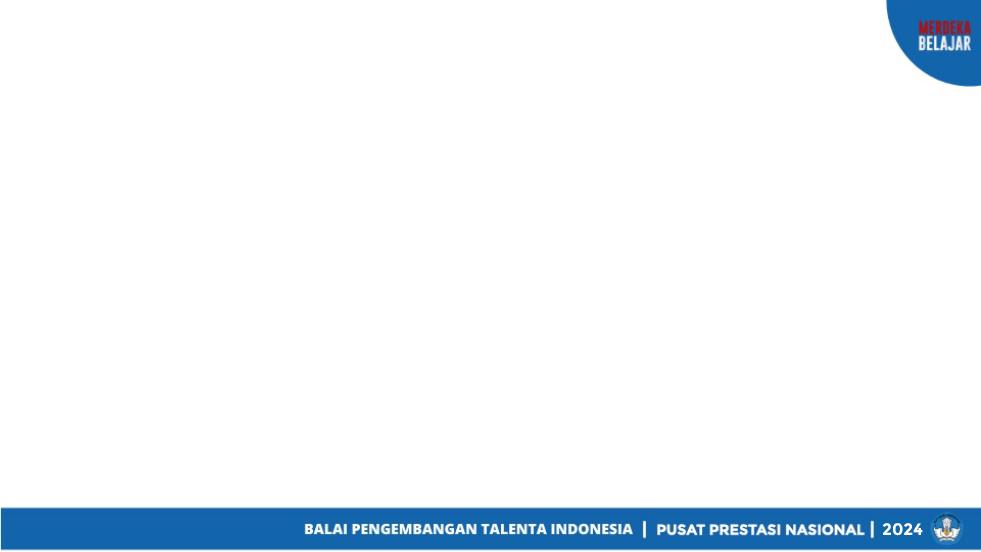 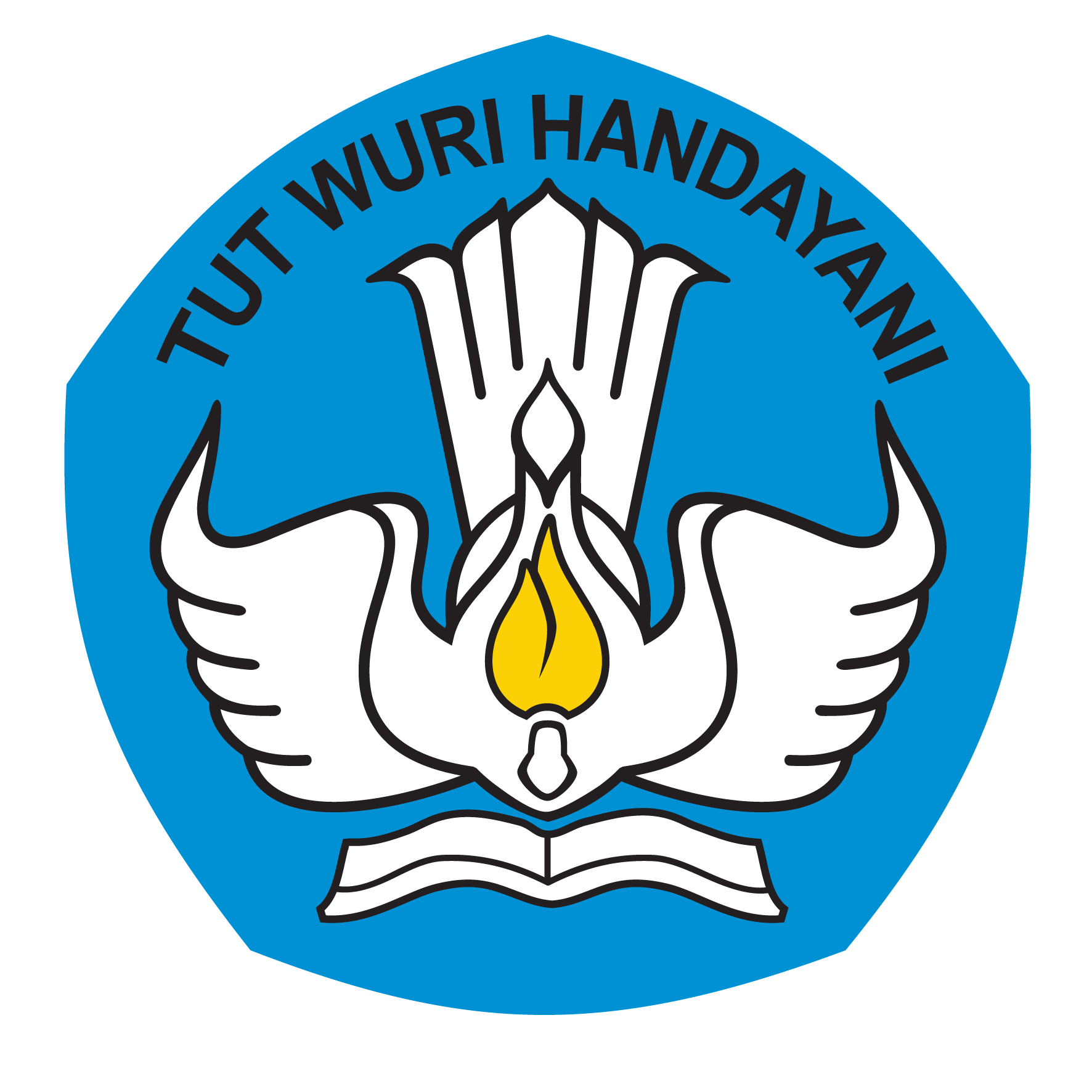 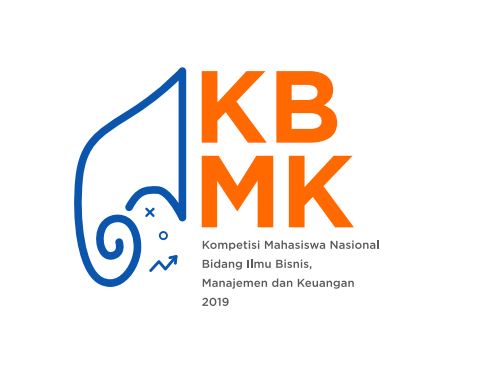 KEMENTERIAN PENDIDIKAN,
KEBUDAYAAN, RISET, 
DAN TEKNOLOGI
KOMPETISI BIDANG PERENCANAAN BISNIS
Kriteria Penilaian Babak Penyisihan: Video presentasi dan makalah
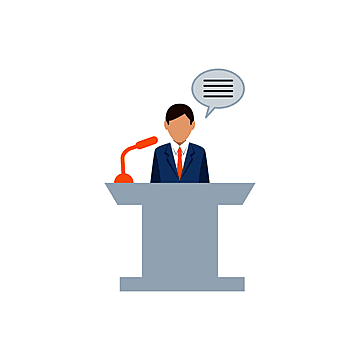 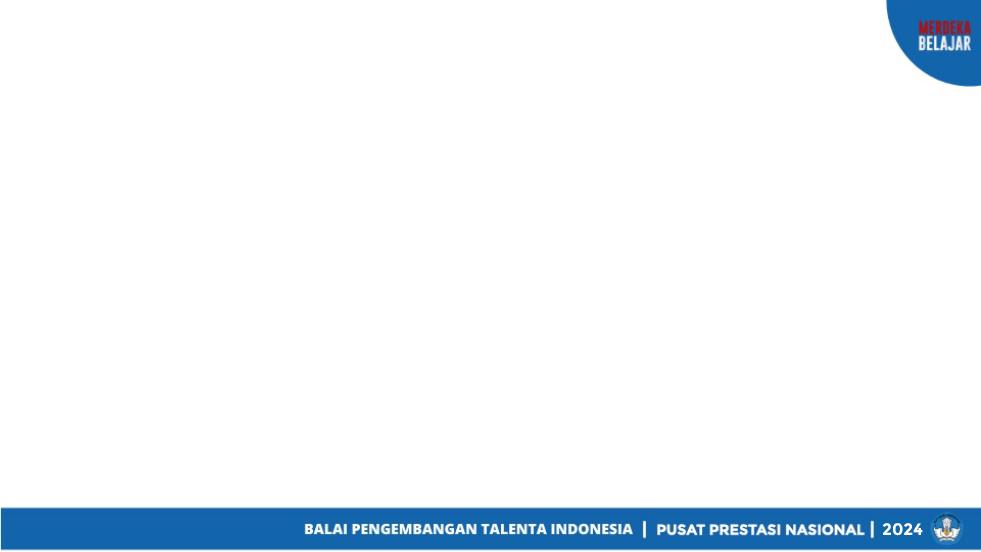 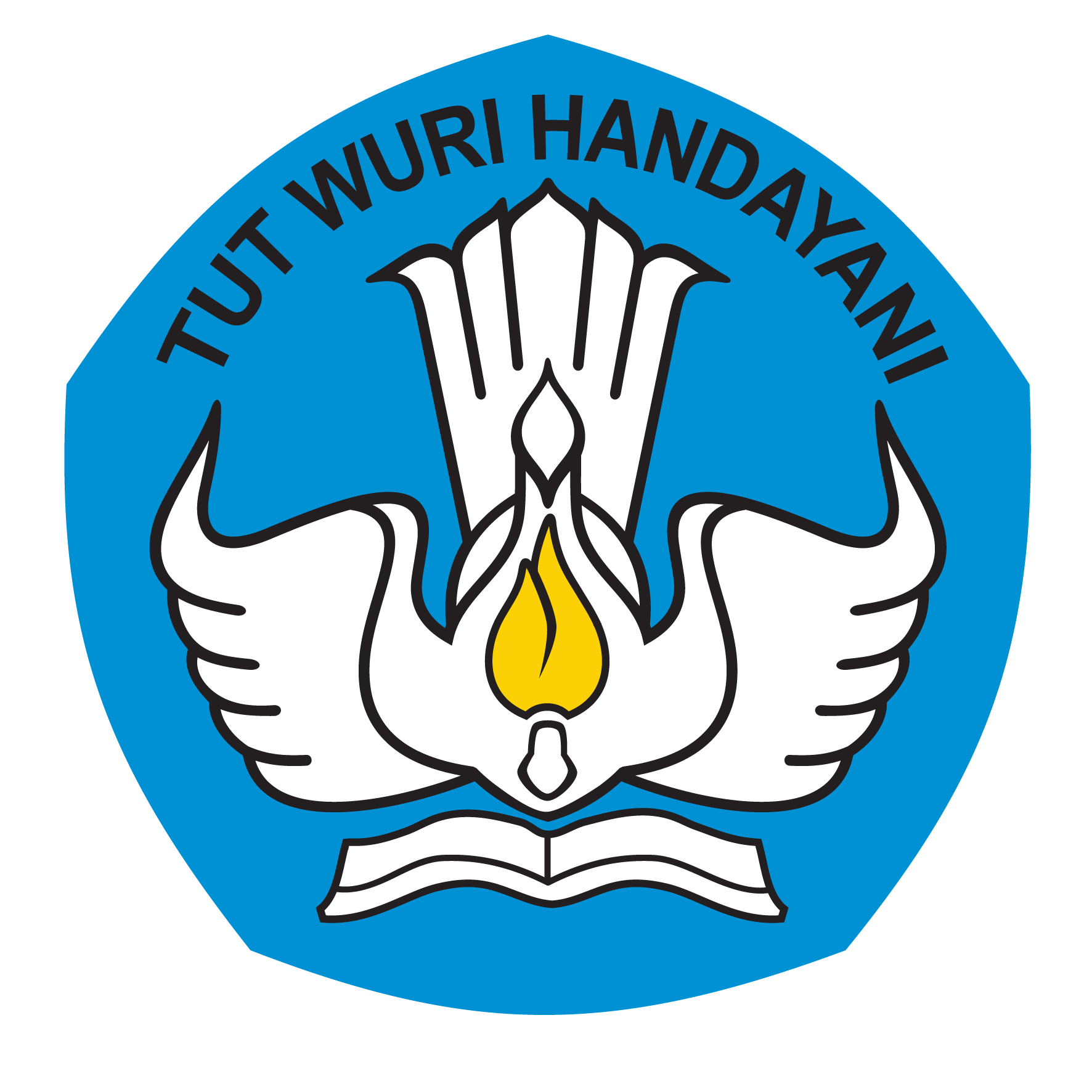 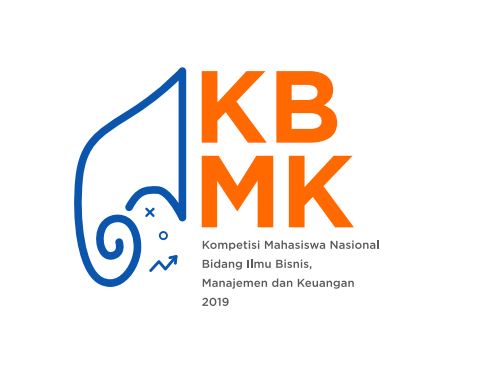 KEMENTERIAN PENDIDIKAN,
KEBUDAYAAN, RISET, 
DAN TEKNOLOGI
KOMPETISI BIDANG PERENCANAAN BISNIS
Babak Semi-Final
Submisi
Submisi terdiri dari makalah dan bahan presentasi (ppt). 
Tugas untuk elemen konten akan diberikan pada waktunya kepada semifinalis sesuai skedul kompetisi. 

Kriteria Penilaian Babak Semi-Final: Makalah dan Presentasi
Penilaian Babak Semi Final terdiri dari 2 elemen yaitu:
Elemen Konten (sama dengan babak penyisihan): Bobot 70% 
Elemen Presentasi: Bobot 30%
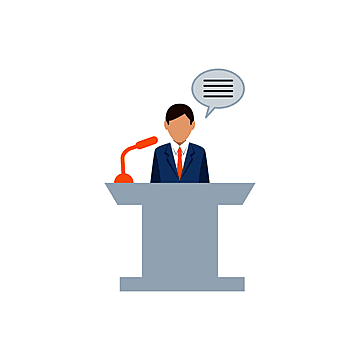 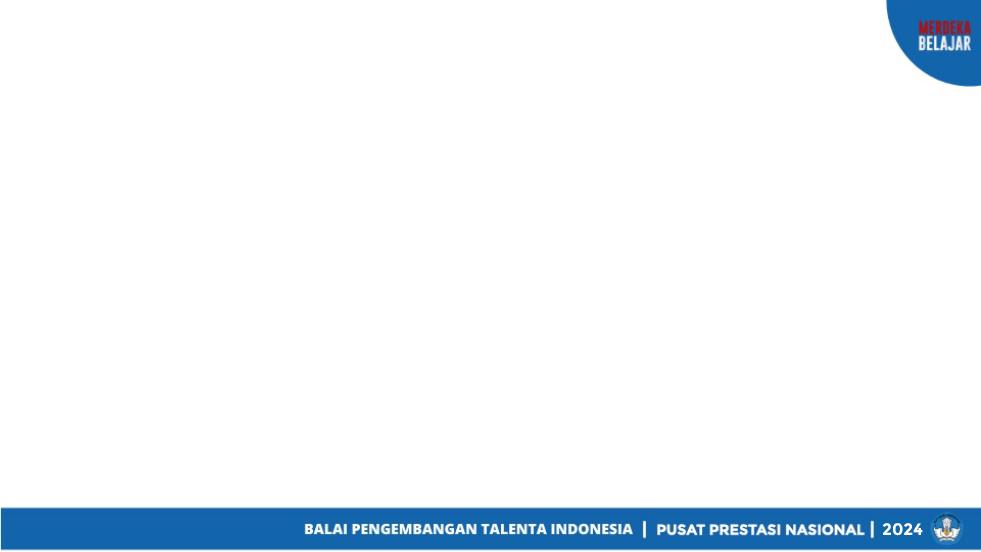 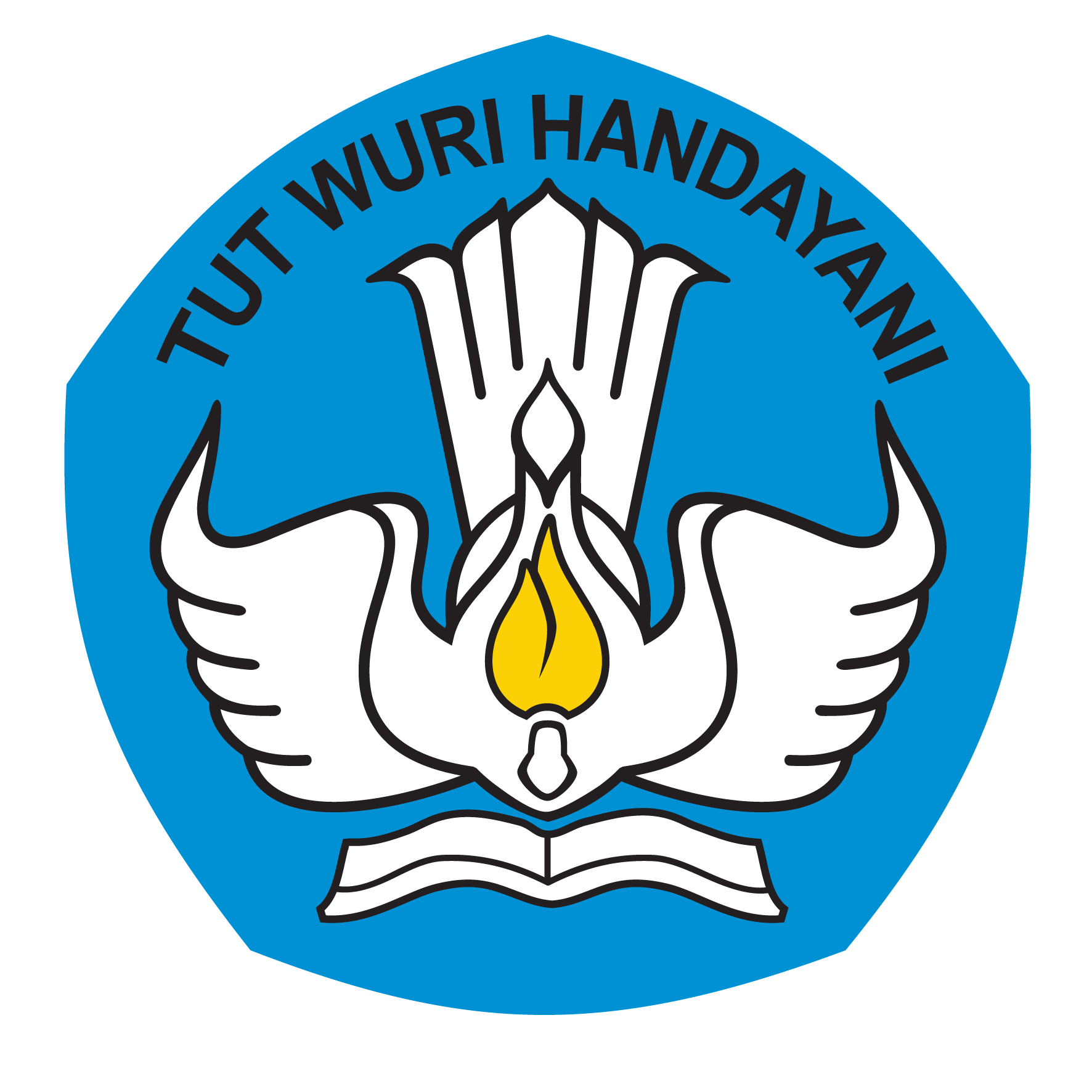 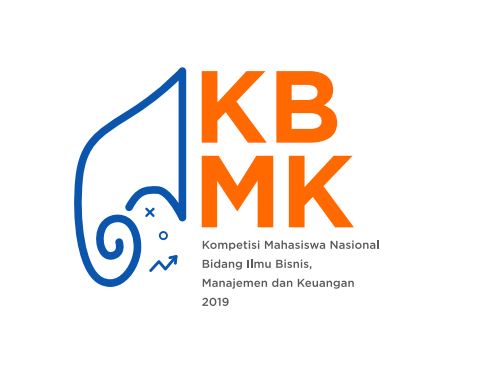 KEMENTERIAN PENDIDIKAN,
KEBUDAYAAN, RISET, 
DAN TEKNOLOGI
KOMPETISI BIDANG PERENCANAAN BISNIS
Kriteria Penilaian Babak Semi-Final: Makalah dan Presentasi
Kriteria Penilaian Babak Semi-Final: Presentasi
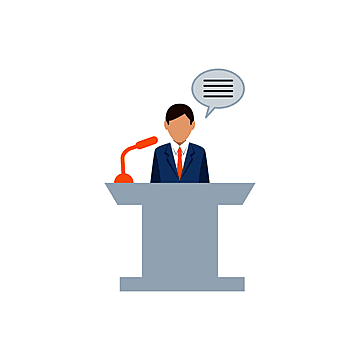 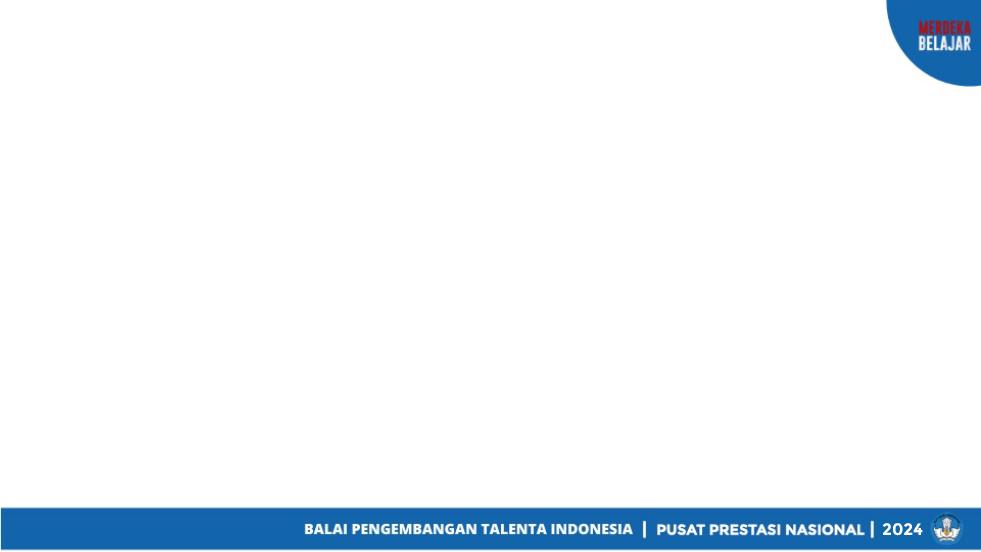 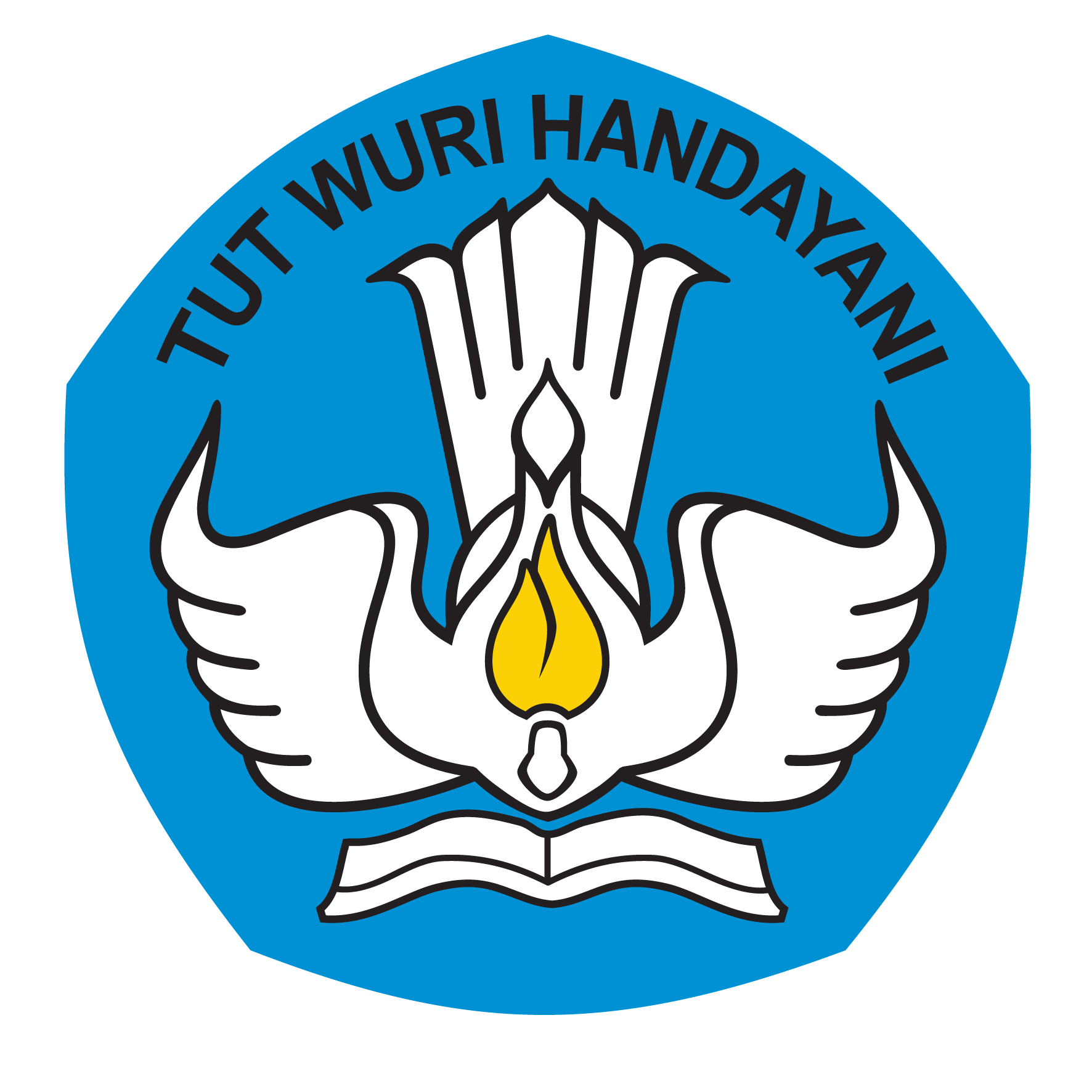 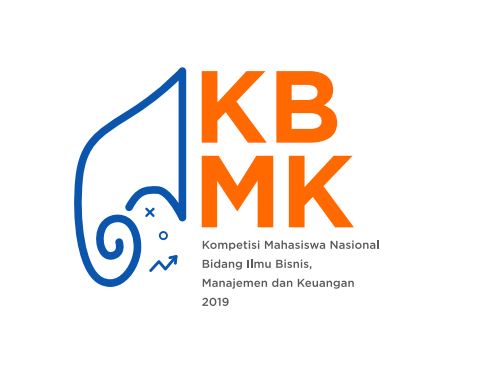 KEMENTERIAN PENDIDIKAN,
KEBUDAYAAN, RISET, 
DAN TEKNOLOGI
KOMPETISI BIDANG PERENCANAAN BISNIS
Babak Final
Submisi
Submisi terdiri dari bahan presentasi (ppt). 
Tugas untuk elemen konten akan diberikan pada waktunya kepada semifinalis sesuai skedul kompetisi. 

Kriteria Penilaian Babak Final: Konten dan Presentasi
Penilaian Babak Final terdiri dari 2 elemen yaitu:
Elemen Konten: Bobot 70% 
Elemen Presentasi: Bobot 30%
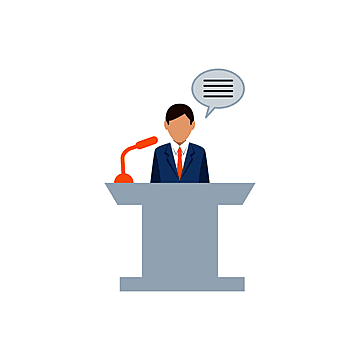 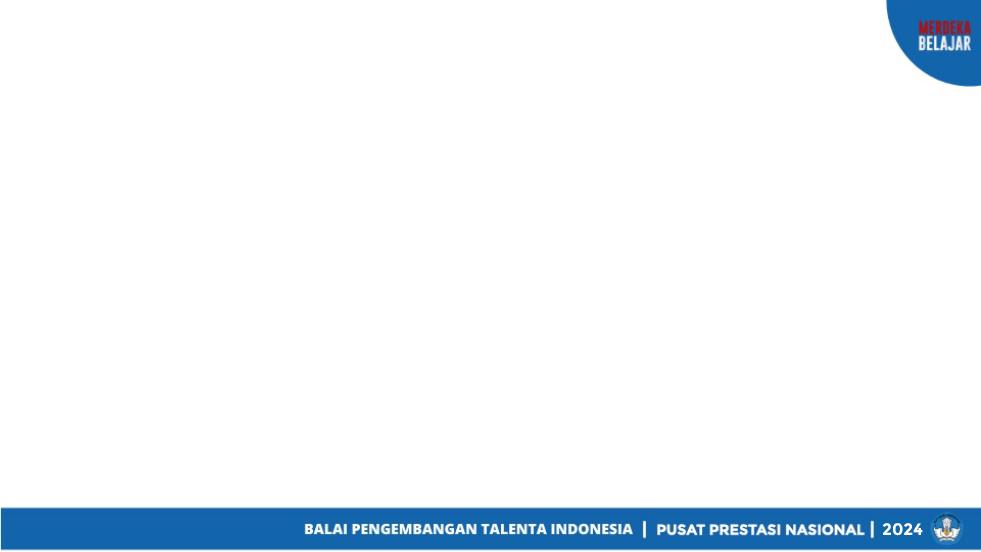 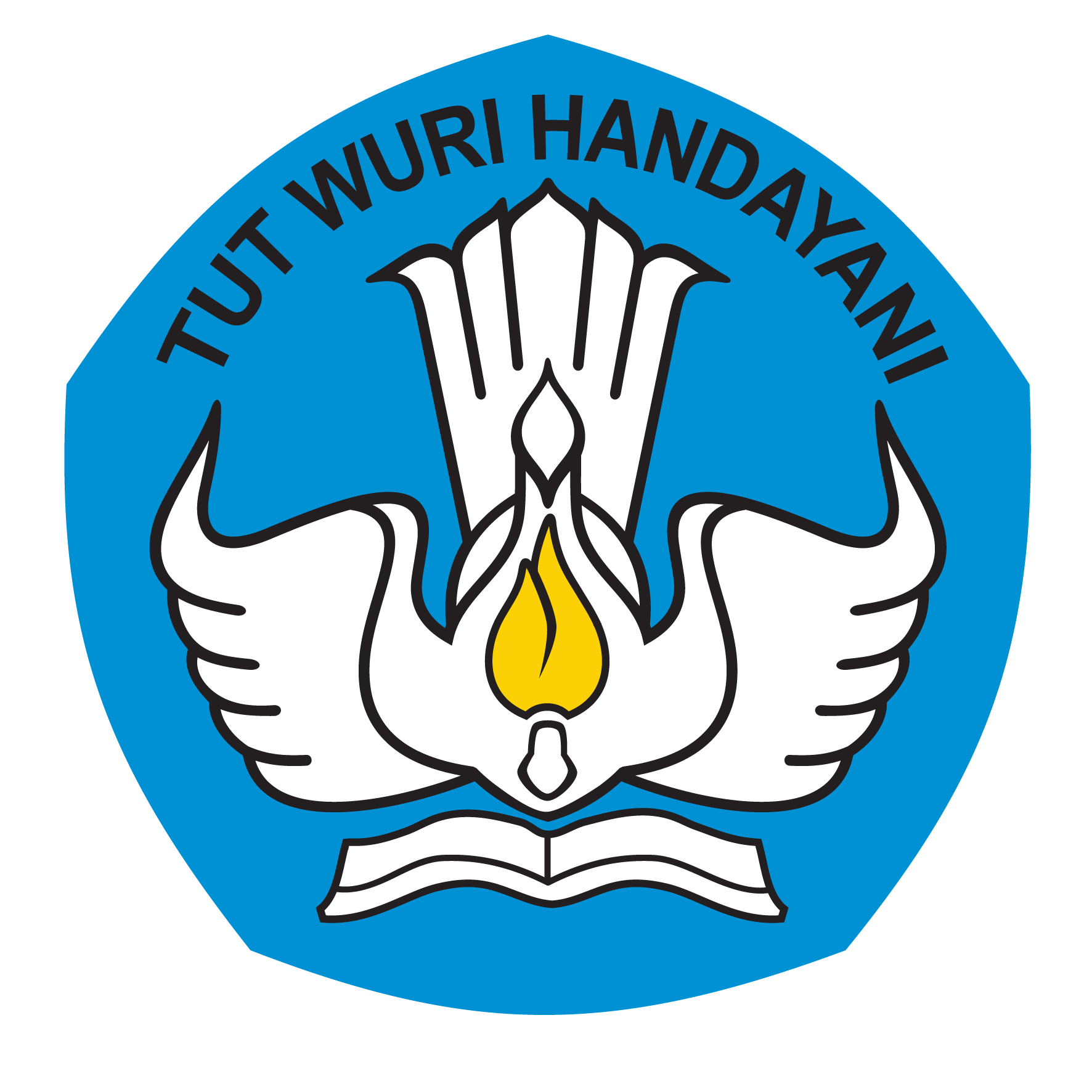 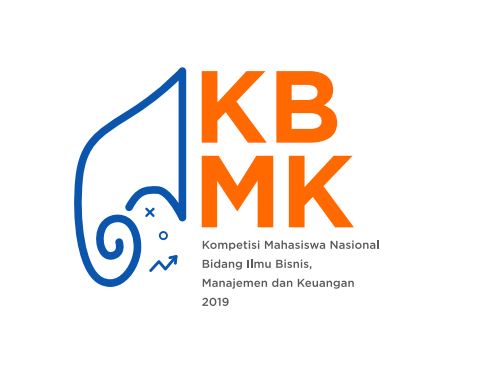 KEMENTERIAN PENDIDIKAN,
KEBUDAYAAN, RISET, 
DAN TEKNOLOGI
KOMPETISI BIDANG PERENCANAAN BISNIS
Kriteria Penilaian Babak Final: Presentasi
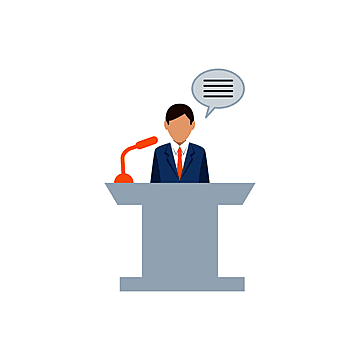 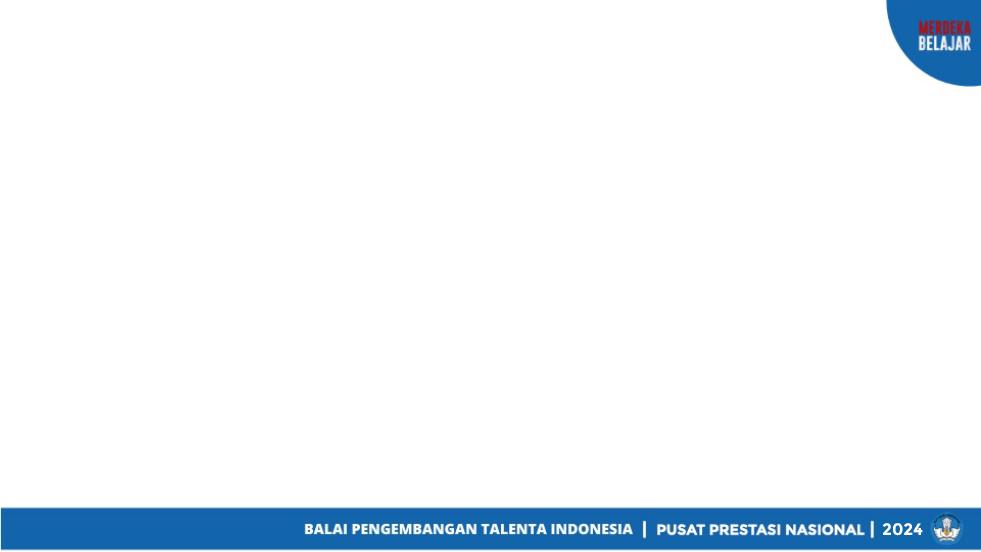 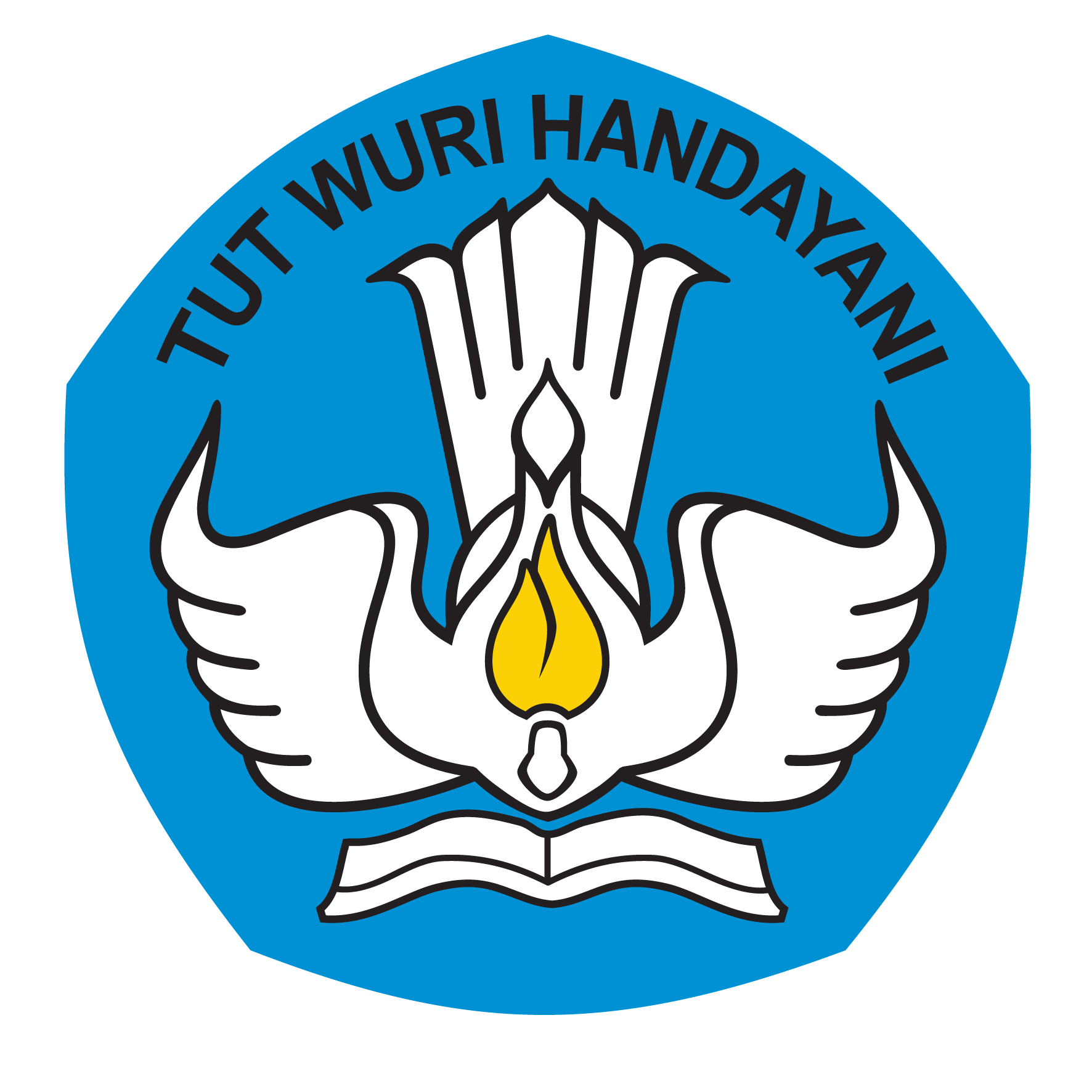 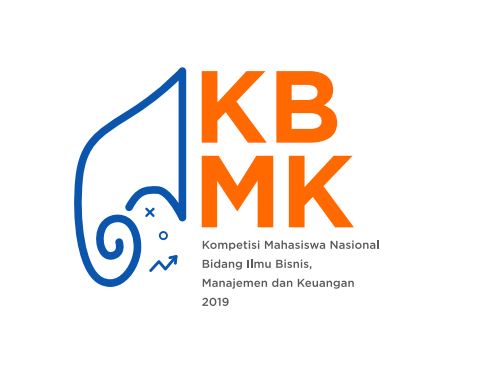 KEMENTERIAN PENDIDIKAN,
KEBUDAYAAN, RISET, 
DAN TEKNOLOGI
KOMPETISI BIDANG PERENCANAAN BISNIS
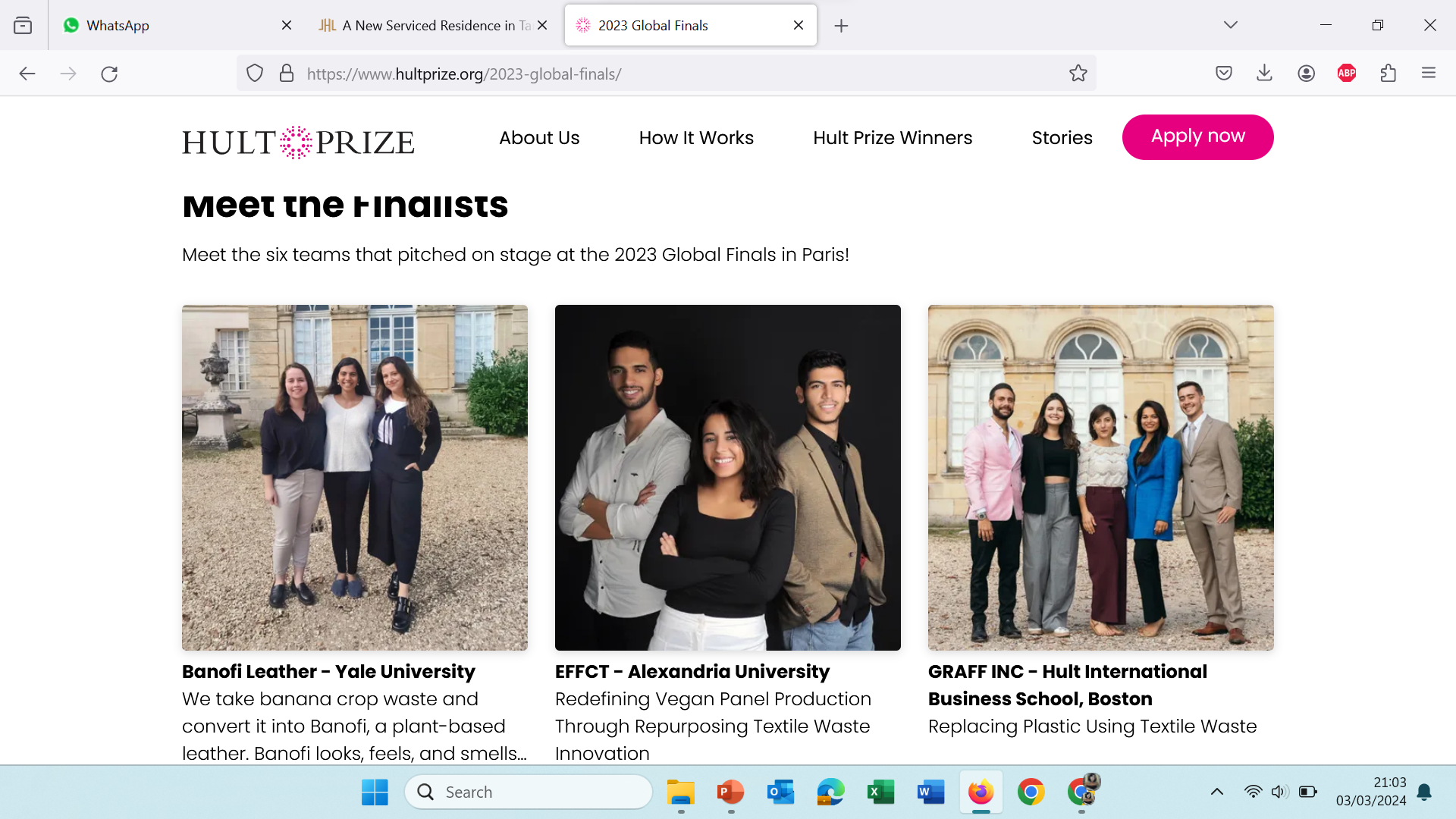 Examples from Hult Prize Challenge 2023 : Redesigning Fashion
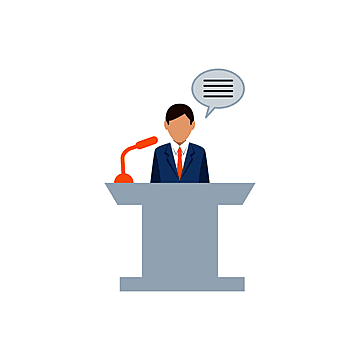 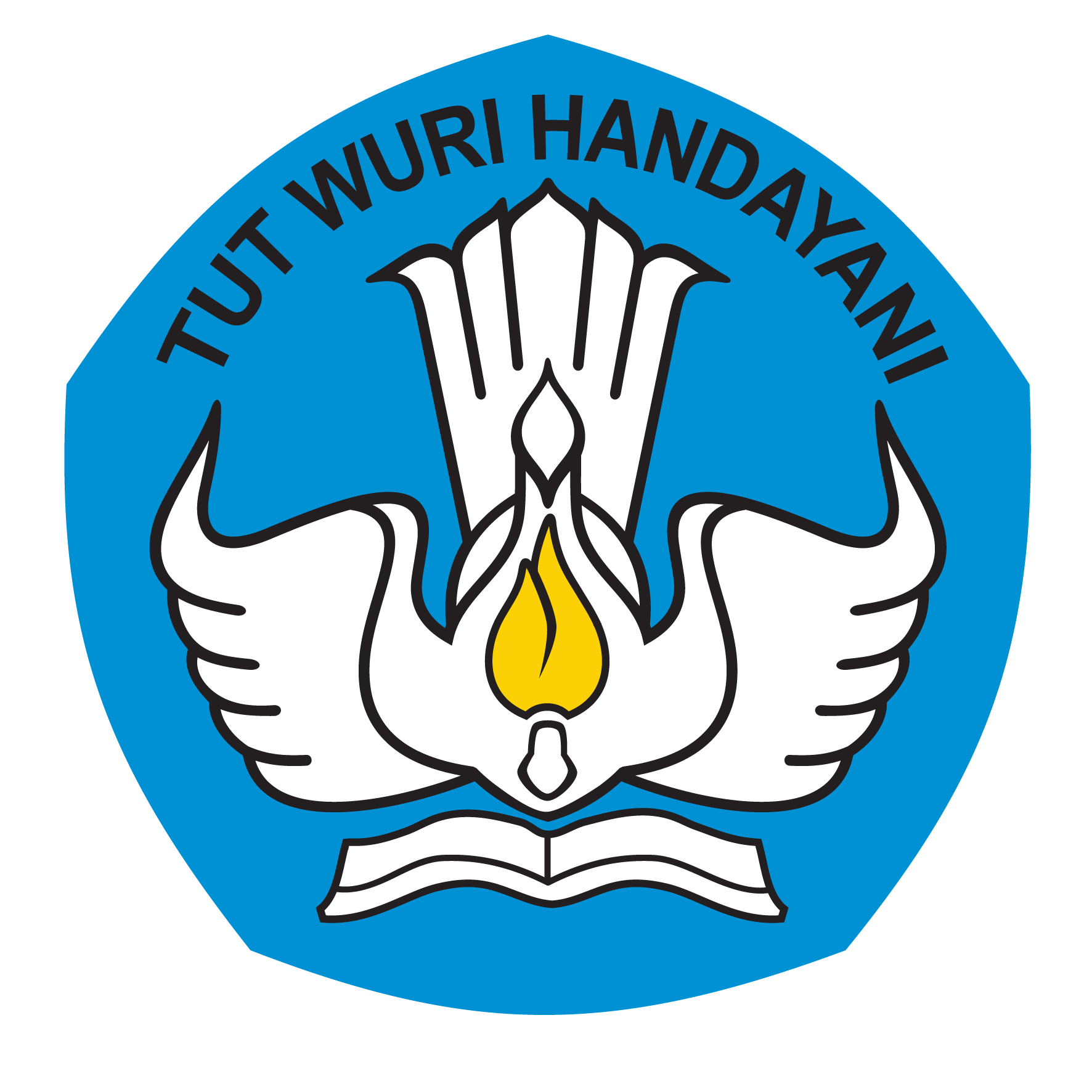 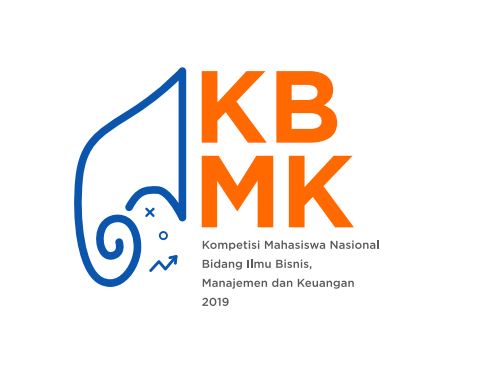 KEMENTERIAN PENDIDIKAN,
KEBUDAYAAN, RISET, 
DAN TEKNOLOGI
KOMPETISI BIDANG PERENCANAAN BISNIS
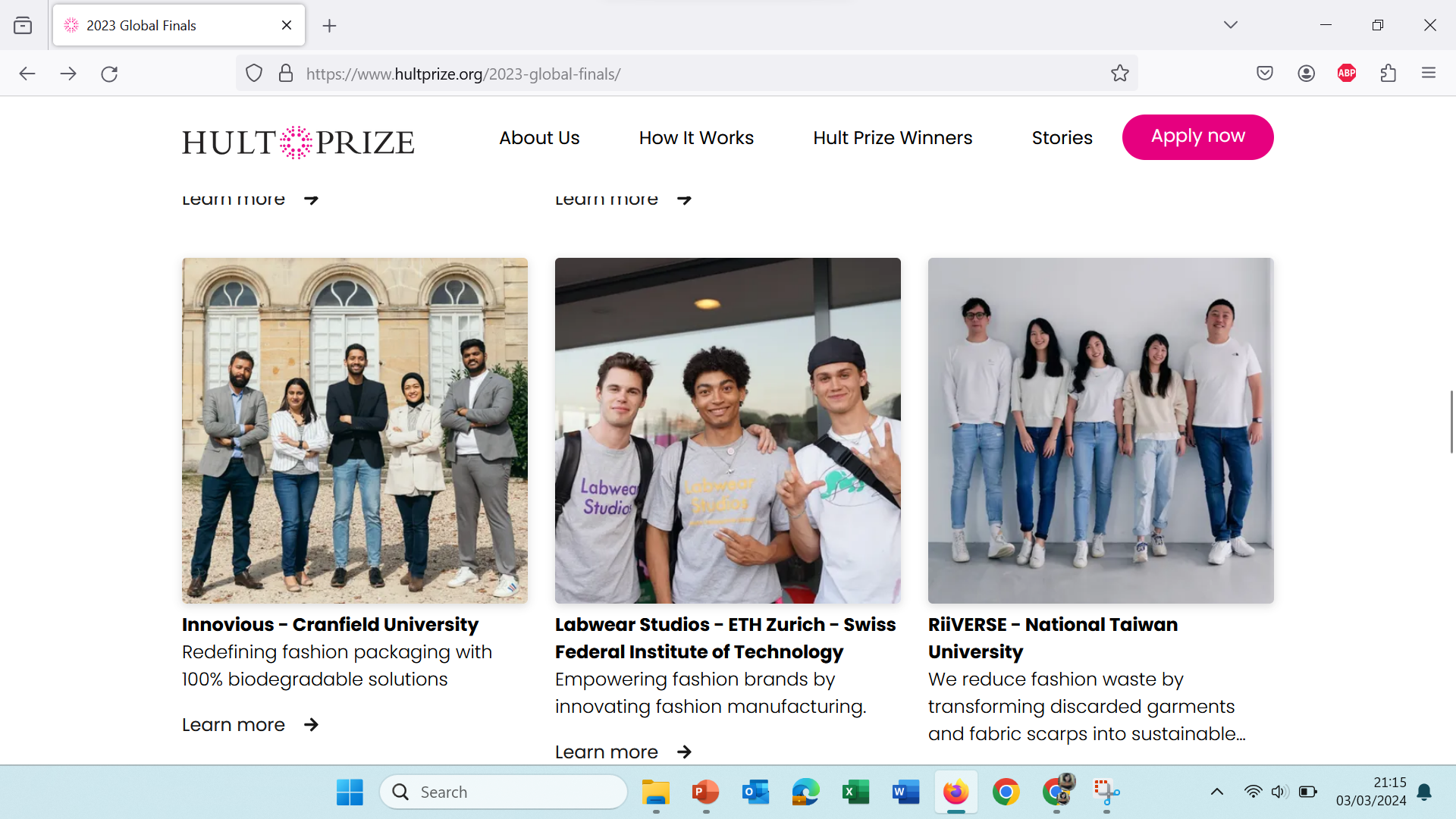 Examples from Hult Prize Challenge 2023 : Redesigning Fashion
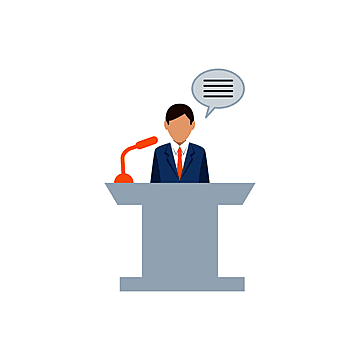 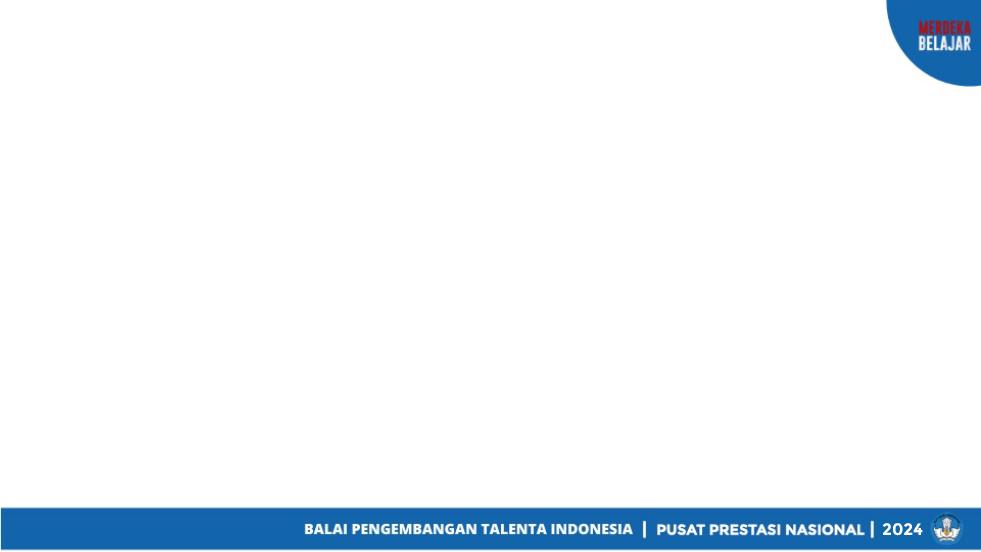 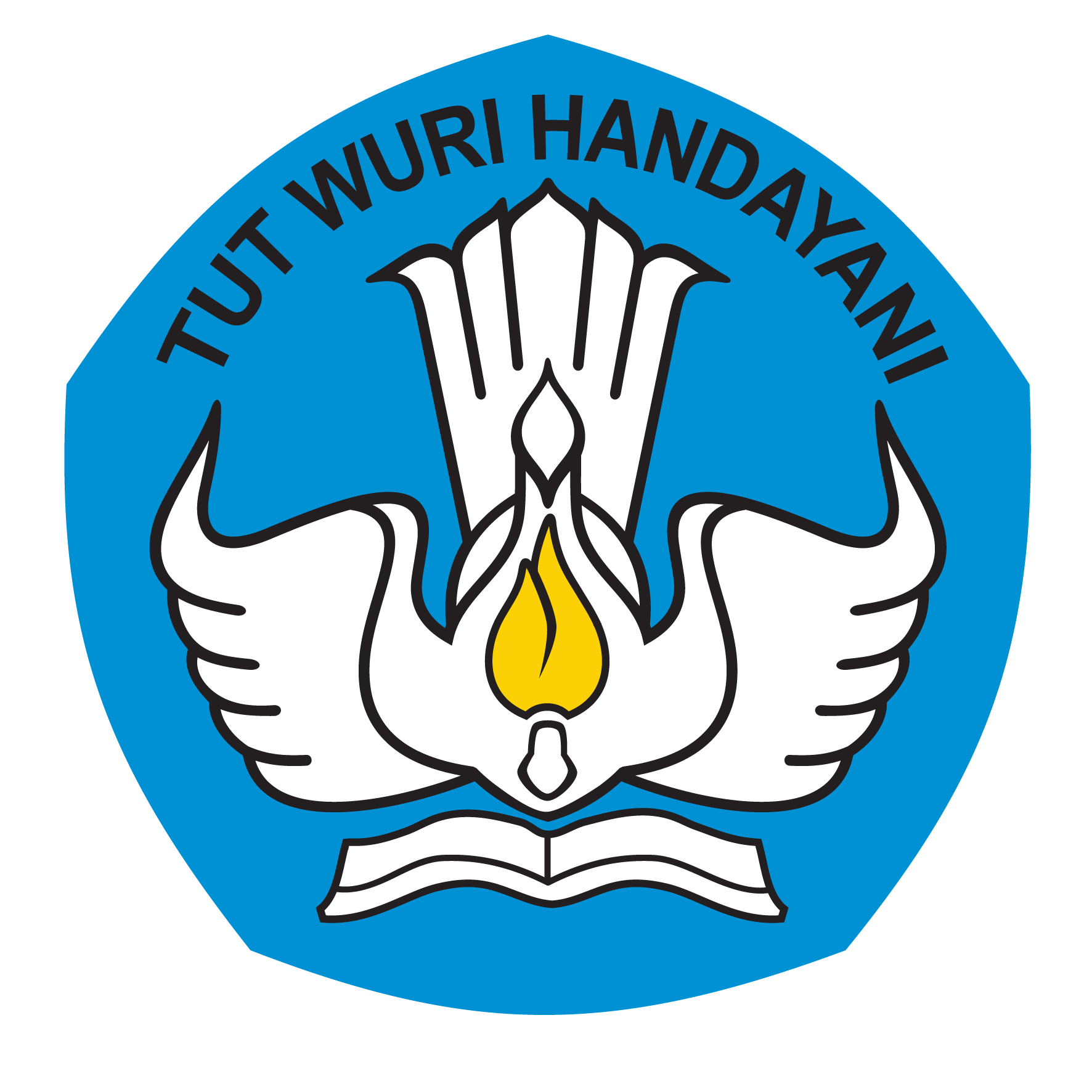 KEMENTERIAN PENDIDIKAN,
KEBUDAYAAN, RISET, 
DAN TEKNOLOGI
TERIMA KASIH
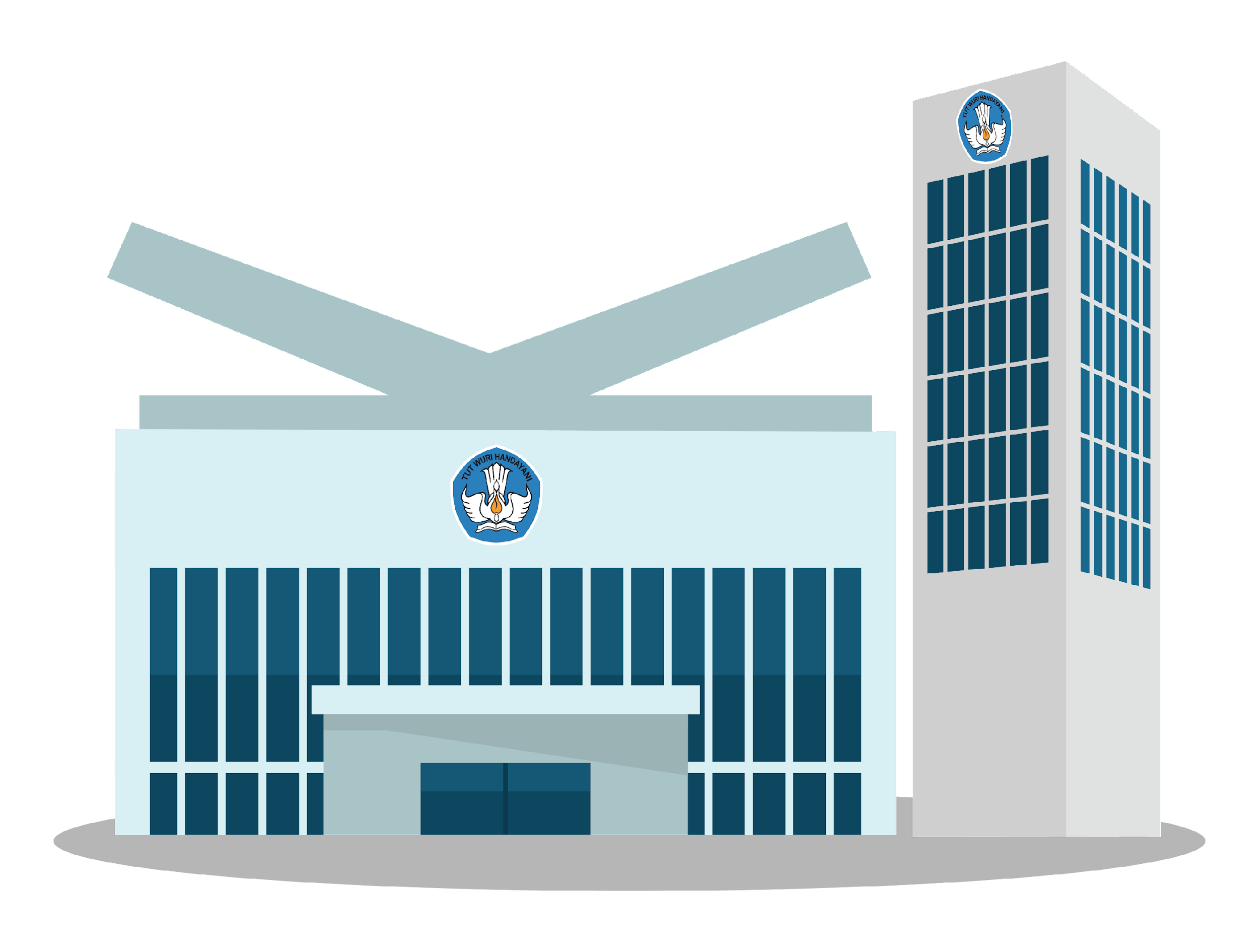 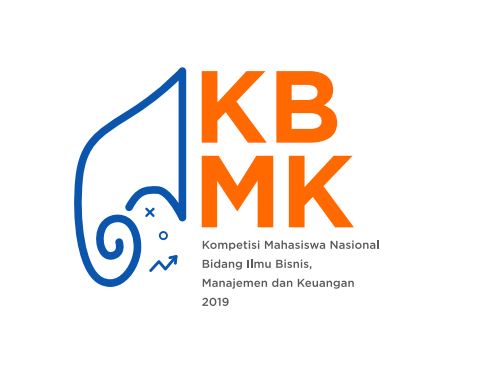 Balai Pengembangan Talenta Indonesia
Pusat Prestasi Nasional
Kementerian Pendidikan, Kebudayaan, Riset, dan Teknologi